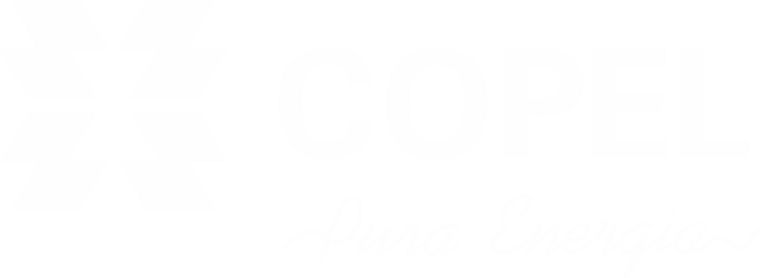 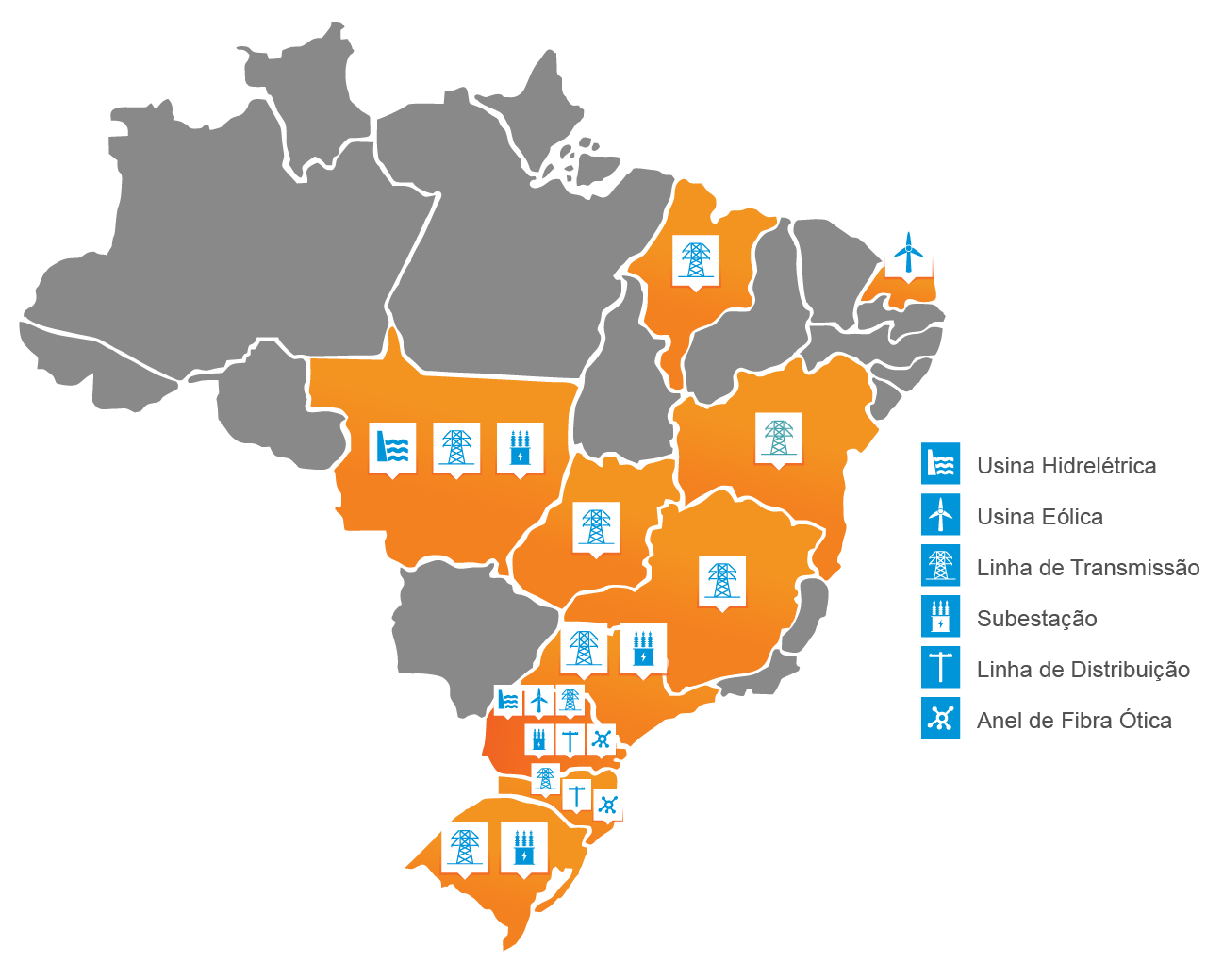 Copel no Brasil
Grupo Copel: 
Geração, Transmissão, Distribuição, Comercialização e Telecomunicações
Presente em 10 estados
24 anos na B3
13 anos na carteira ISE B3 - Índice de Sustentabilidade Empresarial
21 anos na NYSEPrimeira do setor elétrico brasileiro
16 anos na Latibex  (União Europeia)
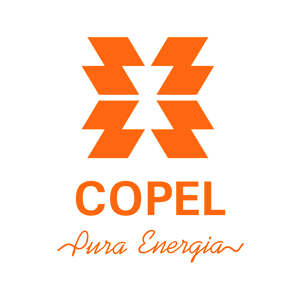 Introdução
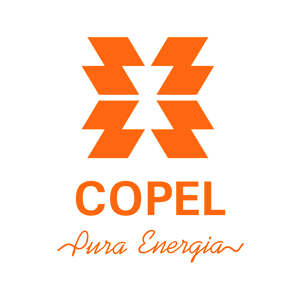 Histórico da COPEL
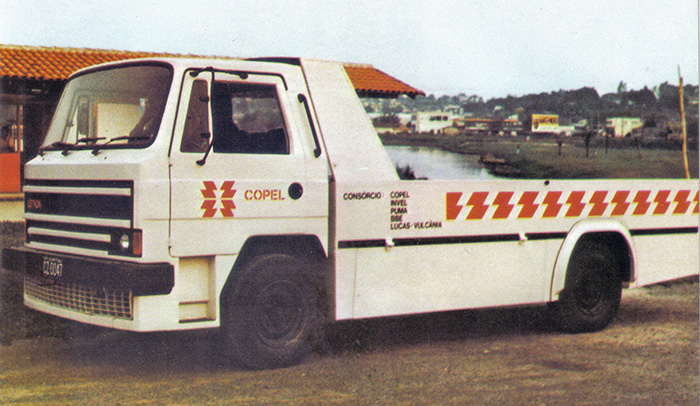 Primeiro VE da COPEL – ELETRON
Protótipo de veículo elétrico para uso urbano, com capacidade para 1t de carga, autonomia de 105 km e 80 km/h de velocidade máxima. Motor de tração com 30 kW em corrente contínua, controle de velocidade progressivo. As baterias chumbo-ácido (com peso total de 1.030 kg) permitiriam 600 ciclos de recarga, ou até dois anos de vida útil. O protótipo foi oficialmente apresentado em julho de 1981.
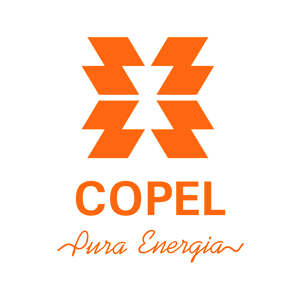 Histórico da COPEL
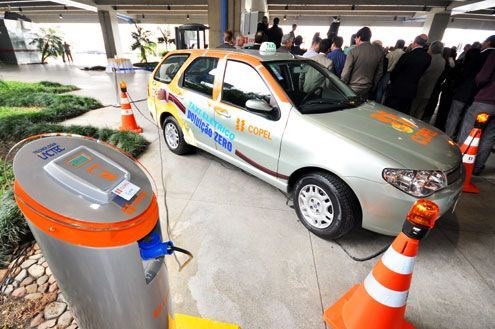 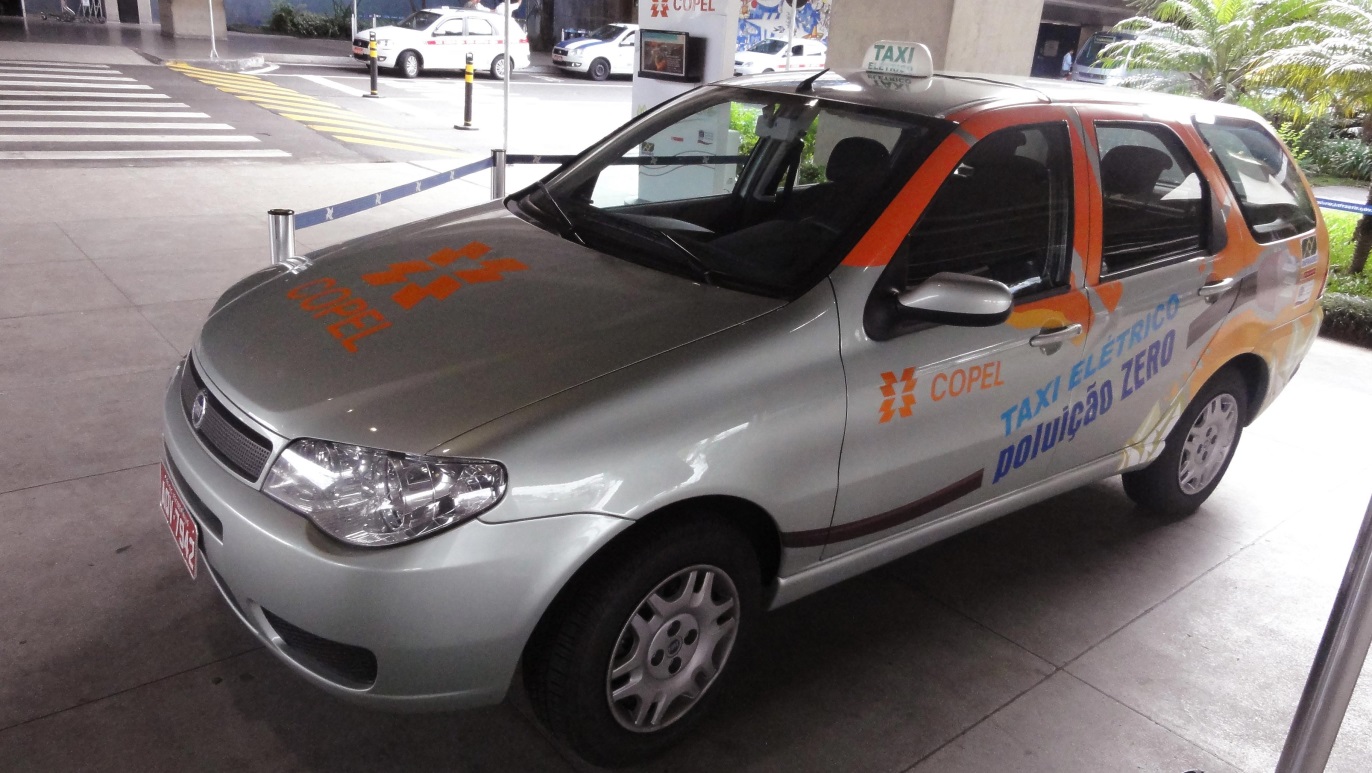 Segundo VE da COPEL
Palio Weekend
Baterias de 21,2 kWh, 577 V / 38 Ah 
Tipo: Sódio-Níquel-Cloro, 1000 ciclos 
Alimentação: 127V/220V (50/60 Hz) 
Recarga: Aprox. 8 horas
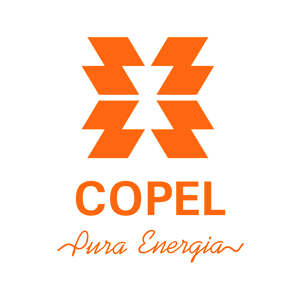 Histórico da COPEL
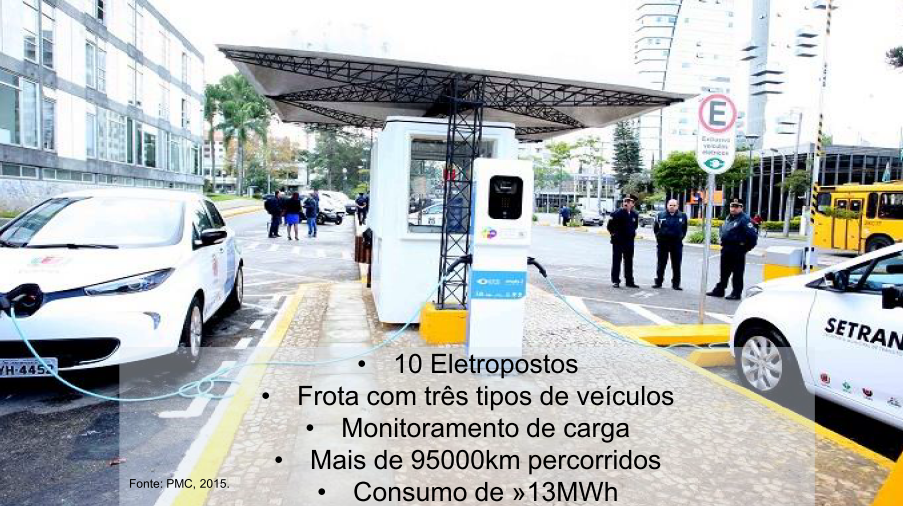 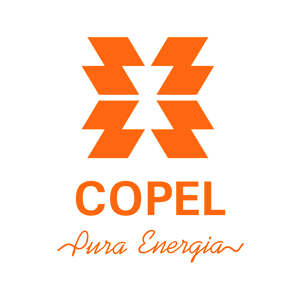 Histórico da COPEL
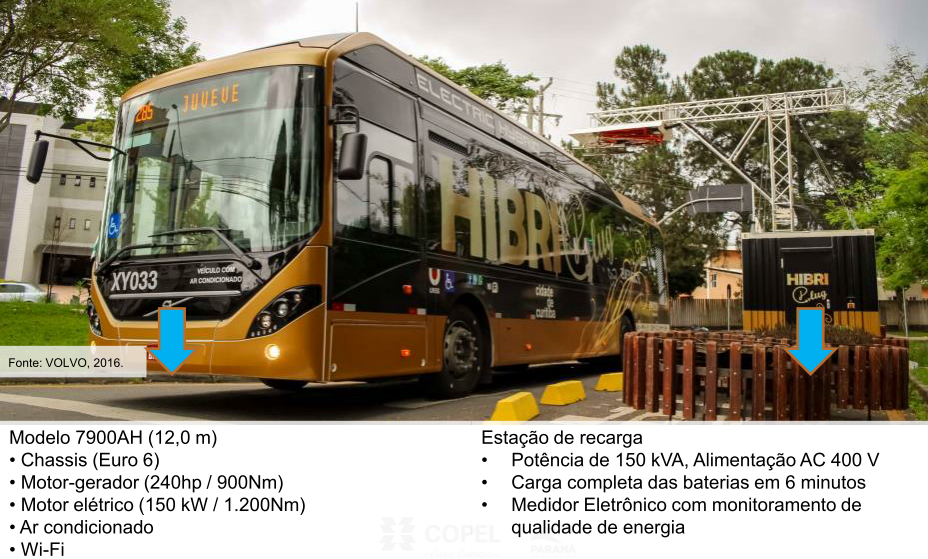 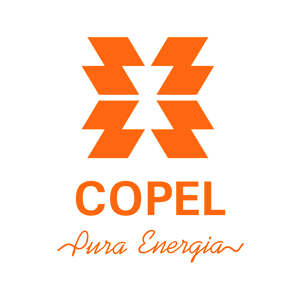 Concepção da Eletrovia BR-277
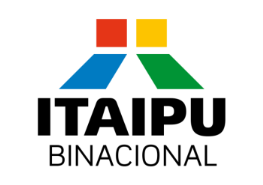 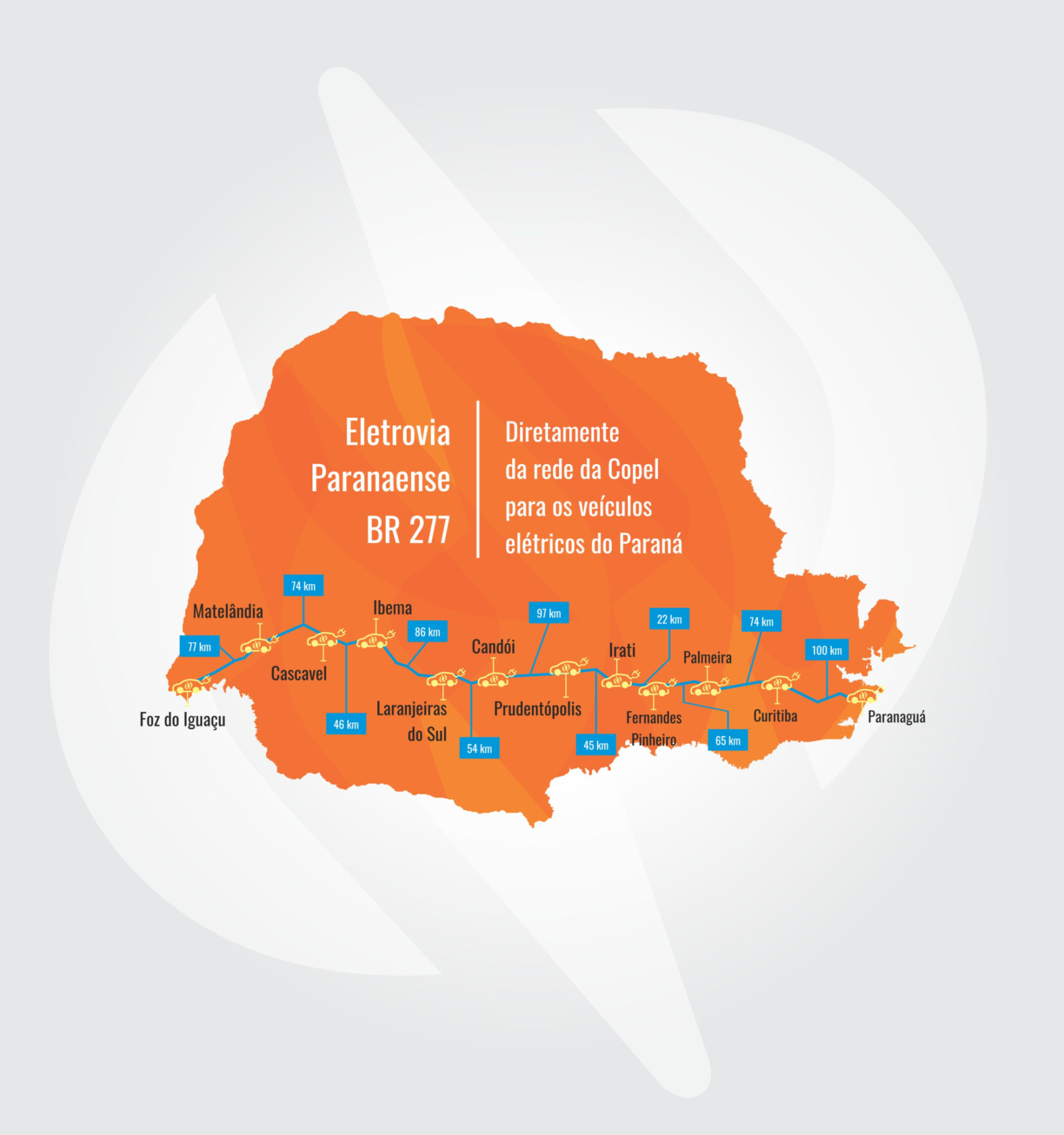 Projeto de Pesquisa e Desenvolvimento ANEEL 0490/2017 - Pesquisa e Desenvolvimento de Carregador Rápido Nacional para Veículos Elétricos (VE)
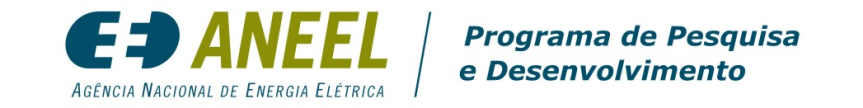 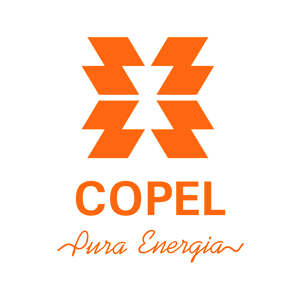 Implantação de Eletrovia BR-277
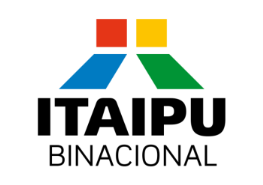 Rede de distribuição.
Disponibilidade para o suprimento de energia e confiabilidade para o abastecimento.  Níveis de tensão e potência influenciam também na locação dos pontos.
Relevo
Indispensável para a determinação da localização das estações, grandes diferenças de altitude impactam significativamente no consumo dia veículos elétricos.
Atrativos ao cliente
Hotel
Restaurantes 
Sanitários
Internet
Segurança 
Atendimento 24h
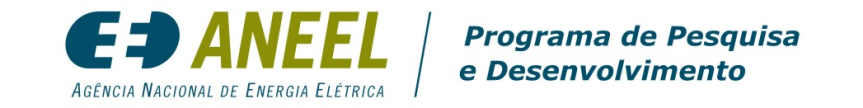 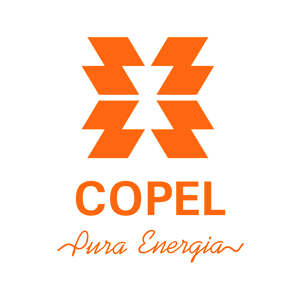 Concepção da Eletrovia BR-277
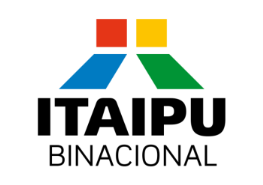 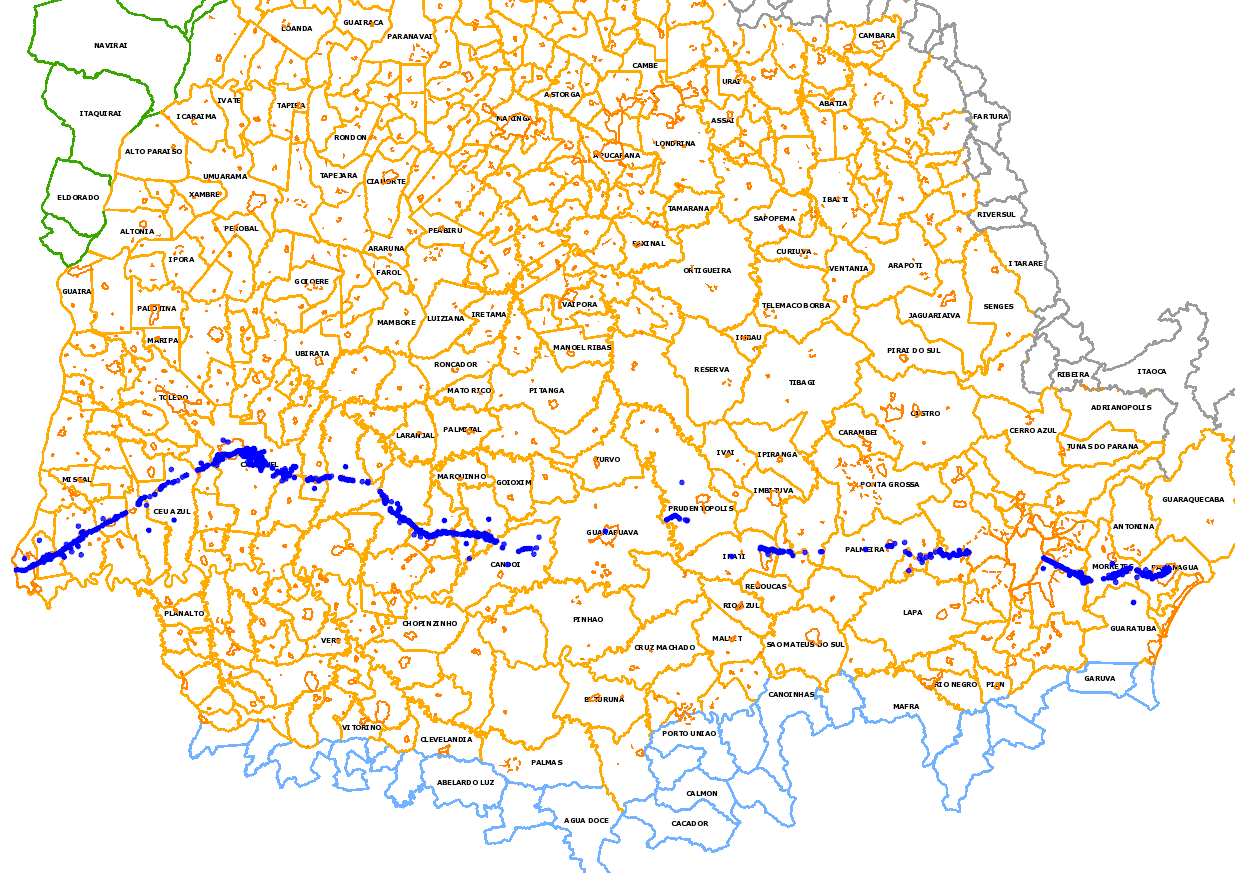 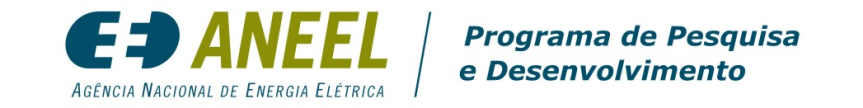 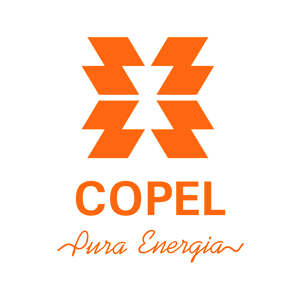 Elaboração do Projeto
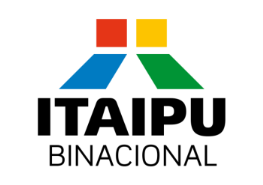 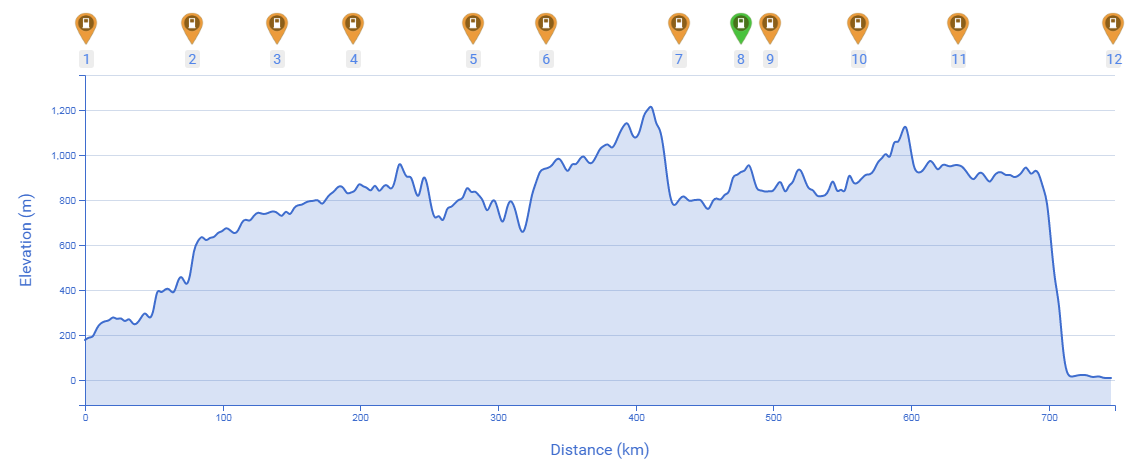 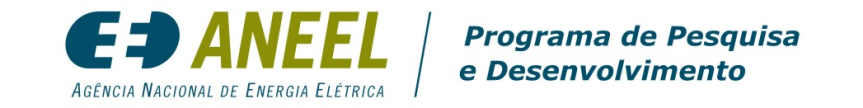 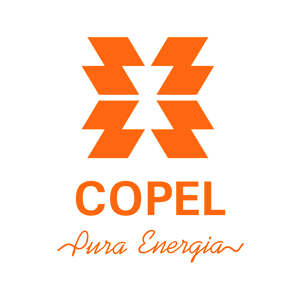 Estação de Recarga Rápida
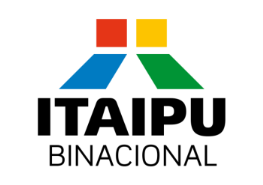 ABB Terra 53 CJG – 8 estações
Potência total de 98kW, tensão de entrada 400VCA
Conexões
CA 43kW Mennekes
CC CHAdeMO 50kW
CC CCS tipo 2 50kW
Recarga simultânea de dois veículos
Acesso por celular, cartão RFiD e código PIN
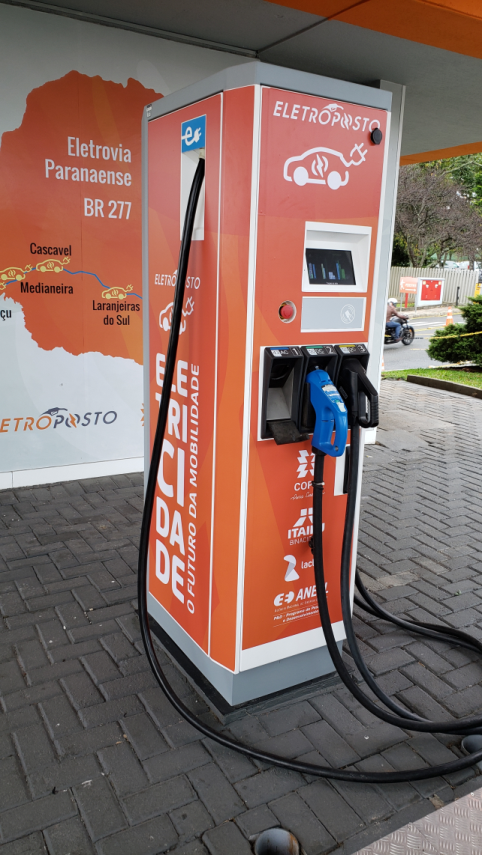 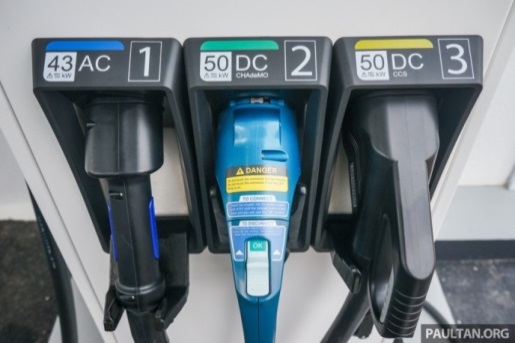 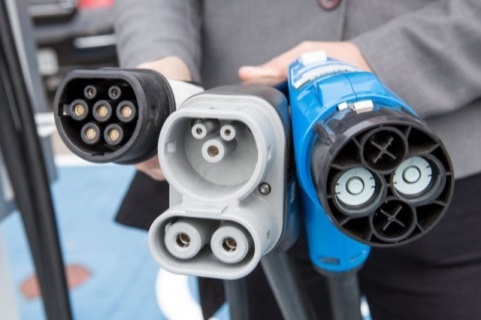 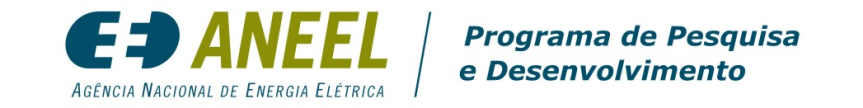 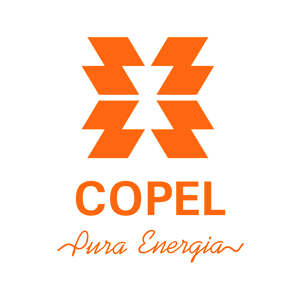 Estação de Recarga Rápida
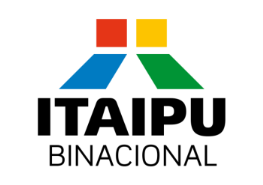 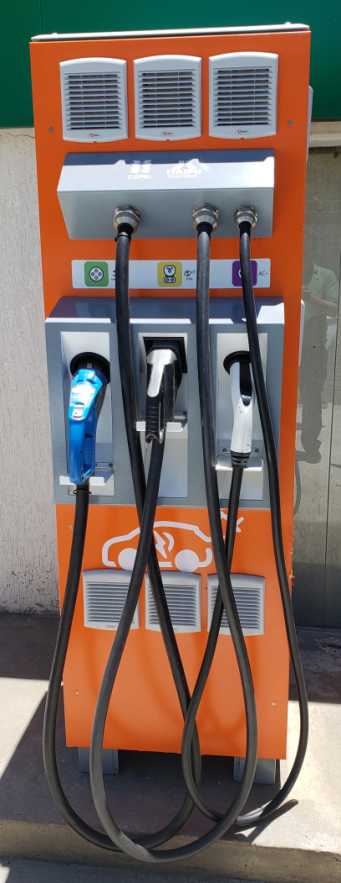 EFACEC QC45 – 3 estações
Potência total de 95kW, tensão de entrada 400VCA
Conexões
CA 43kW Mennekes
CC CHAdeMO 50kW
CC CCS tipo 2 50kW
Recarga simultânea de dois veículos
Acesso por cartão RFiD
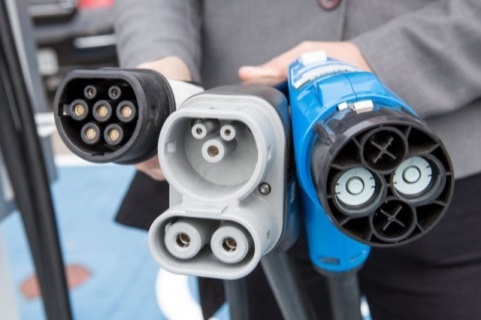 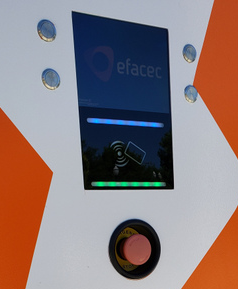 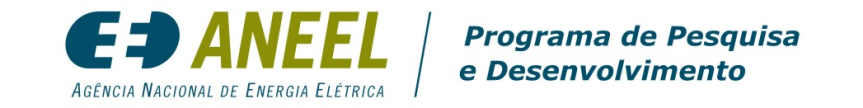 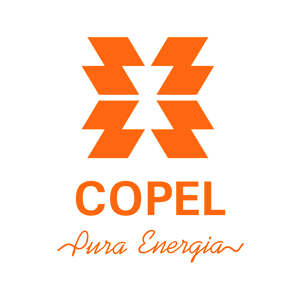 Estação de Recarga Semi-rápida
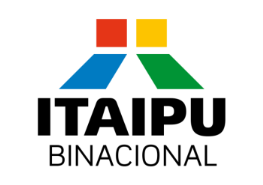 Schneider Electric
Modelo EVH2S22P04K
Potência de 22kW, 380VCA
Conexão CA 22kW Mennekes
Acesso por cartão RFiD
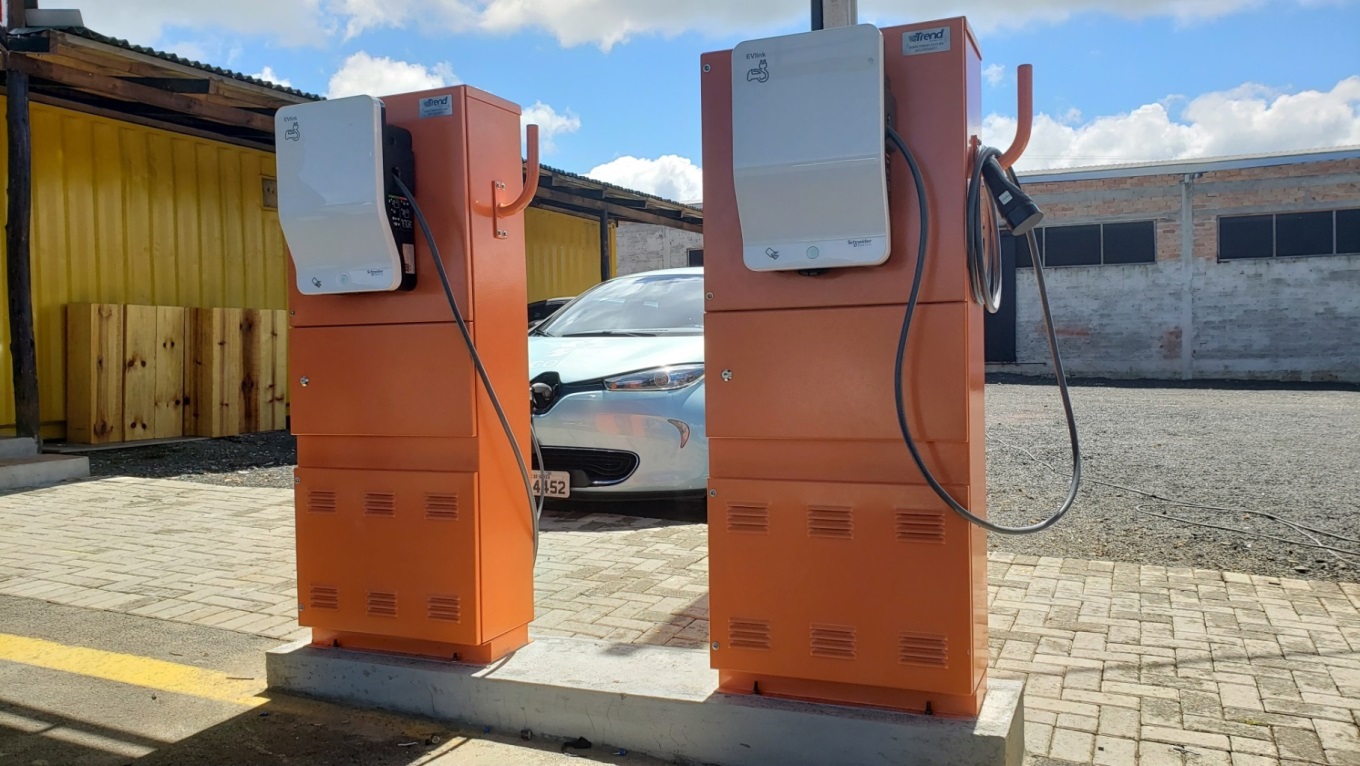 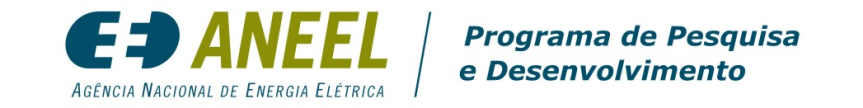 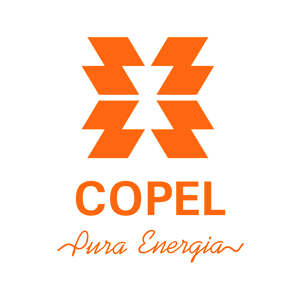 Padrão de Instalação
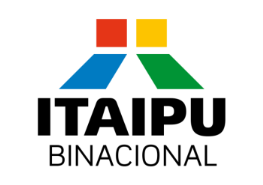 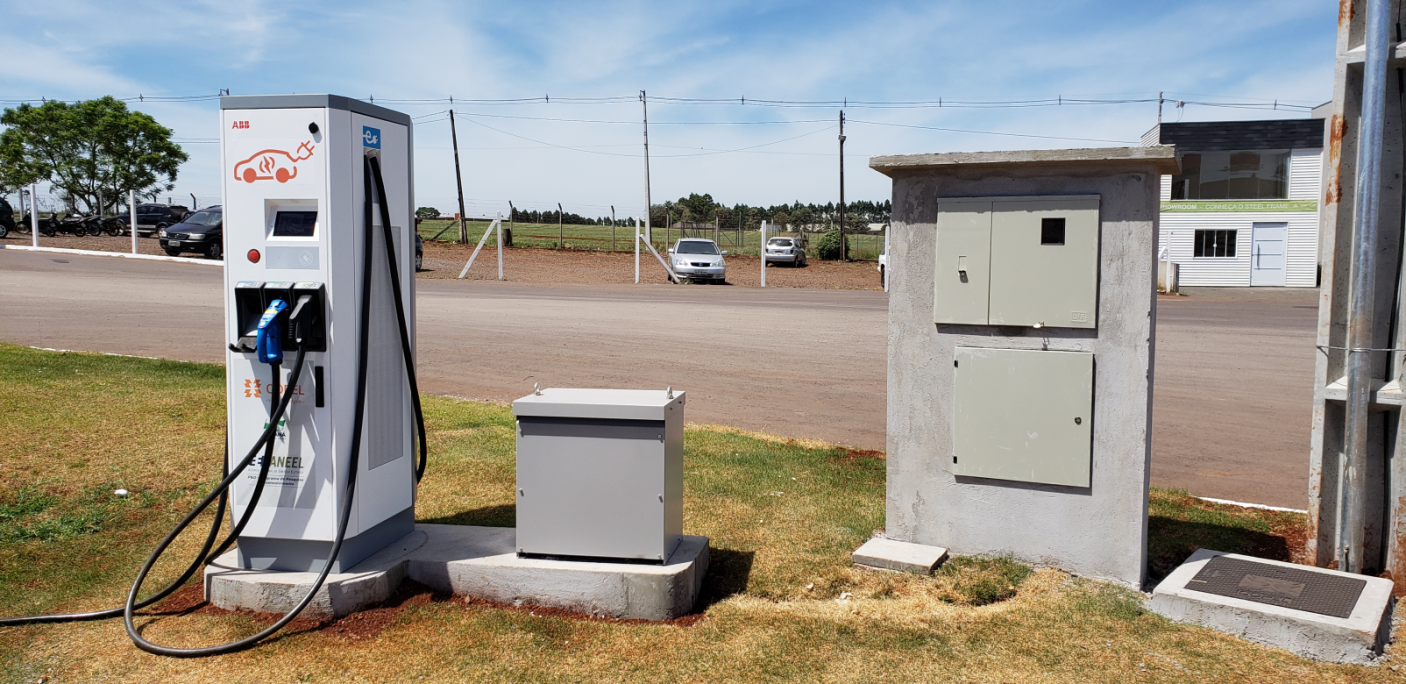 Autotransformador trifásico 75kVA - 127V/220V – 220V/380V
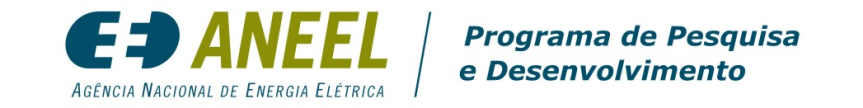 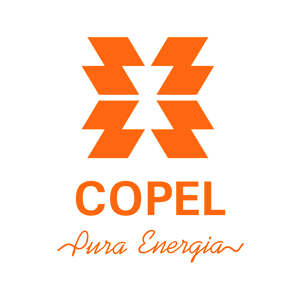 Padrão de Instalação
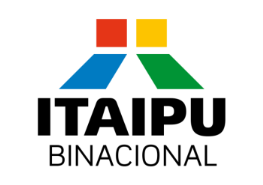 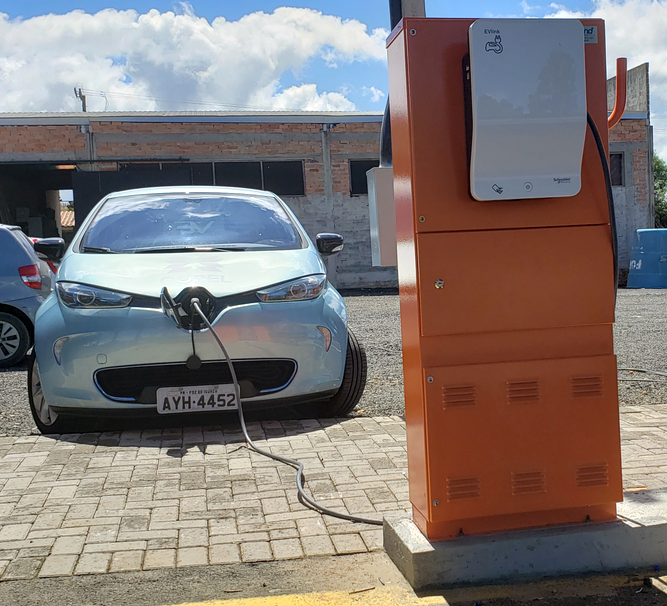 Autotransformador trifásico interno 25kVA
127V/220V - 220V/380V
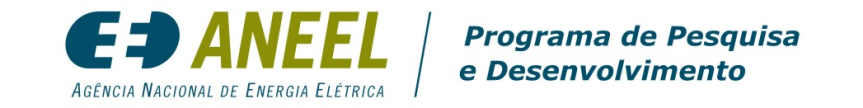 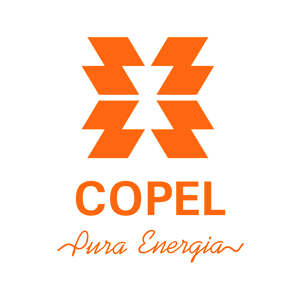 Estação Paranaguá
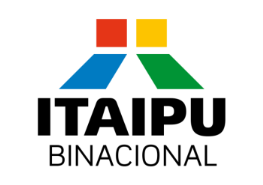 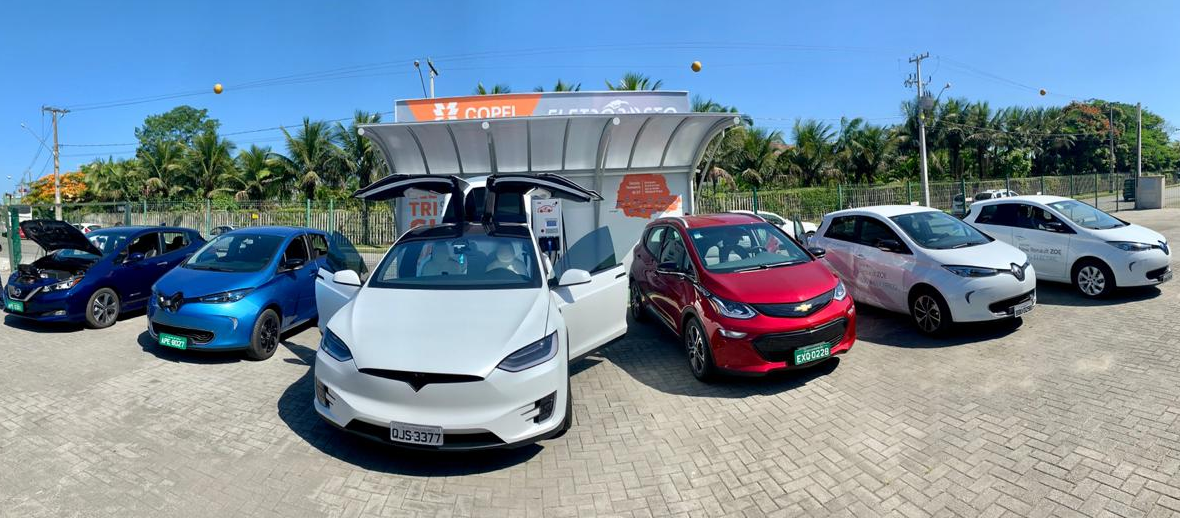 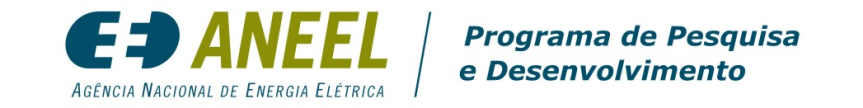 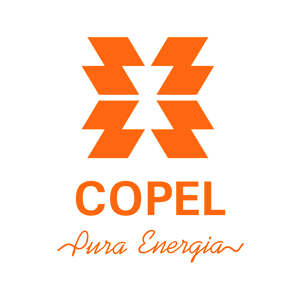 Estação COPEL km3
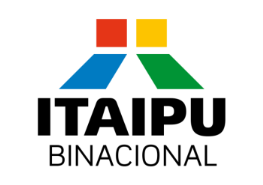 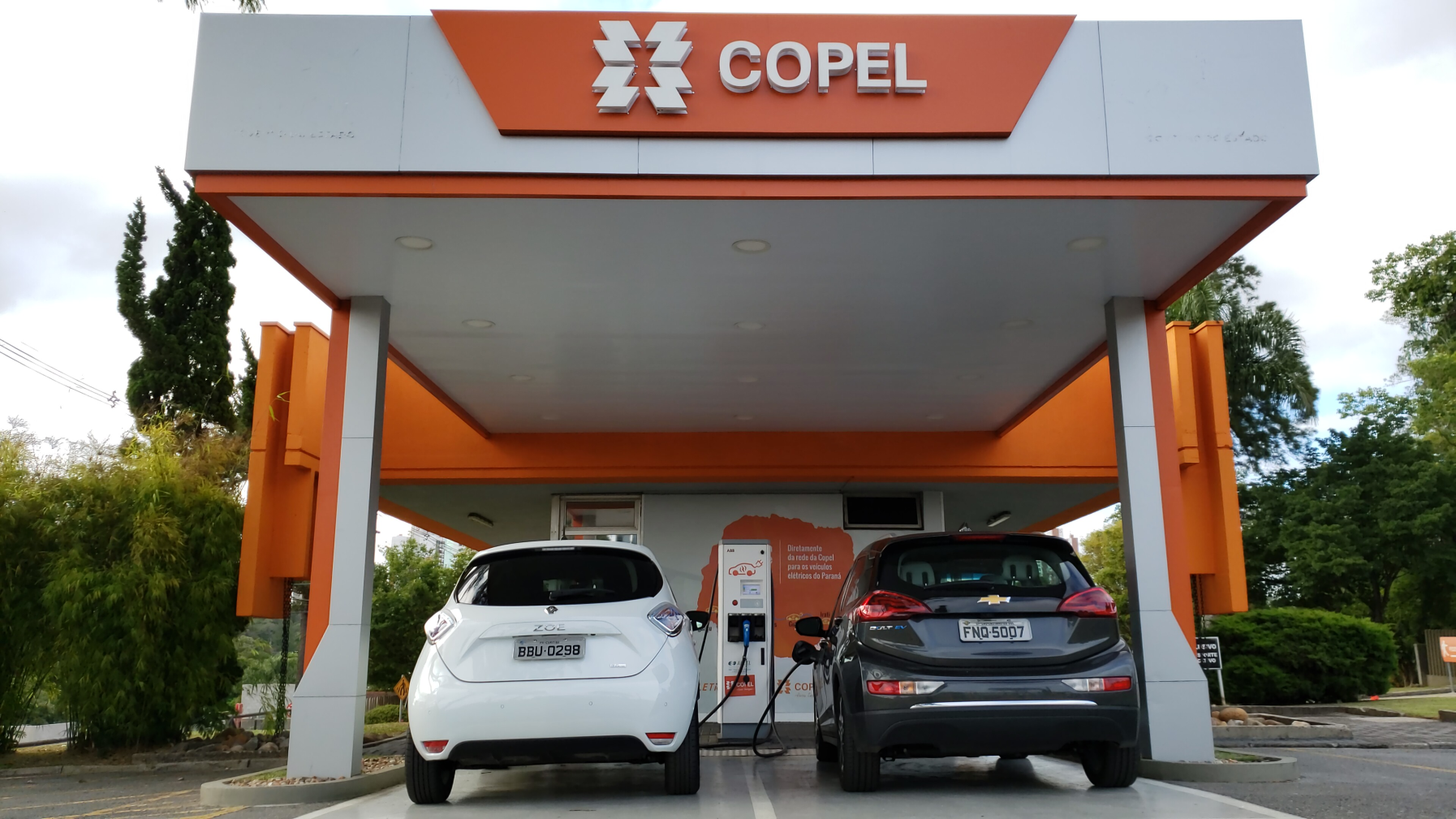 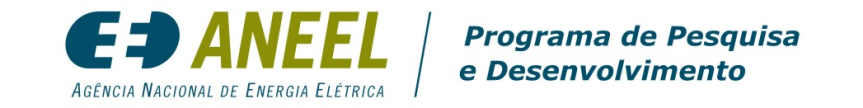 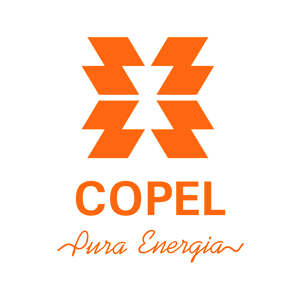 Estação COPEL km3
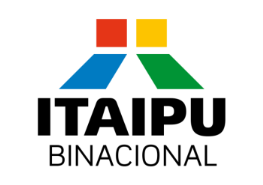 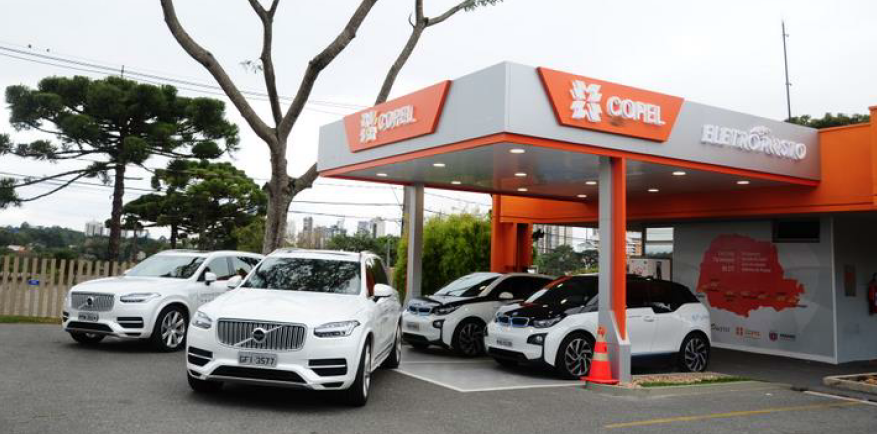 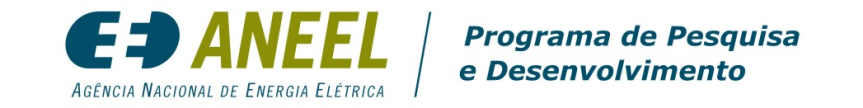 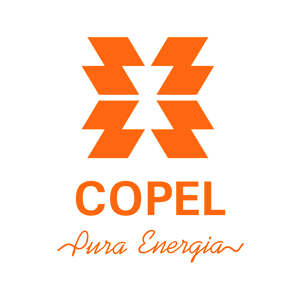 Estação COPEL km3
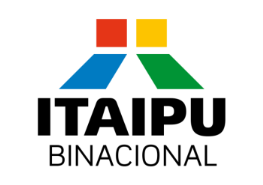 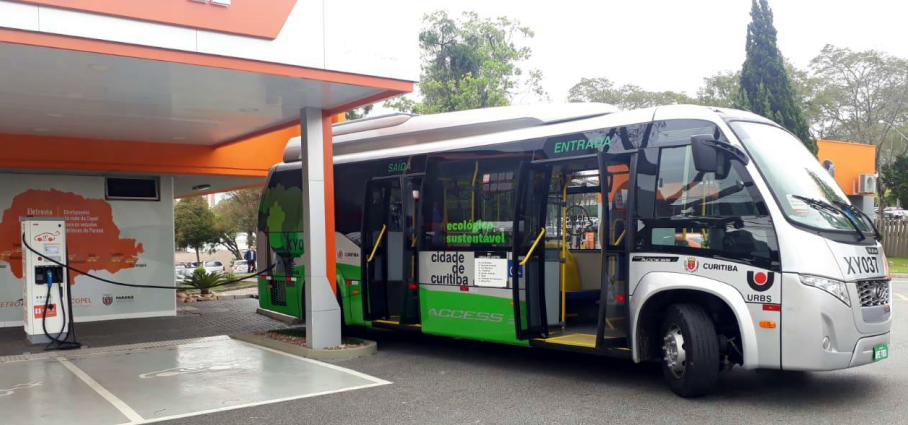 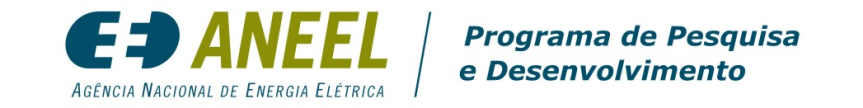 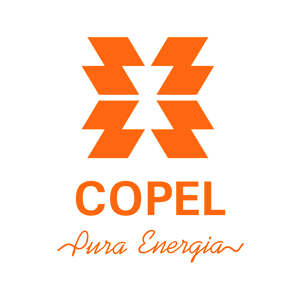 Estação Maranello
Palmeira
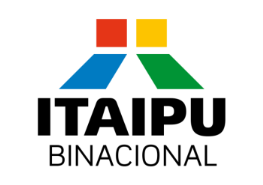 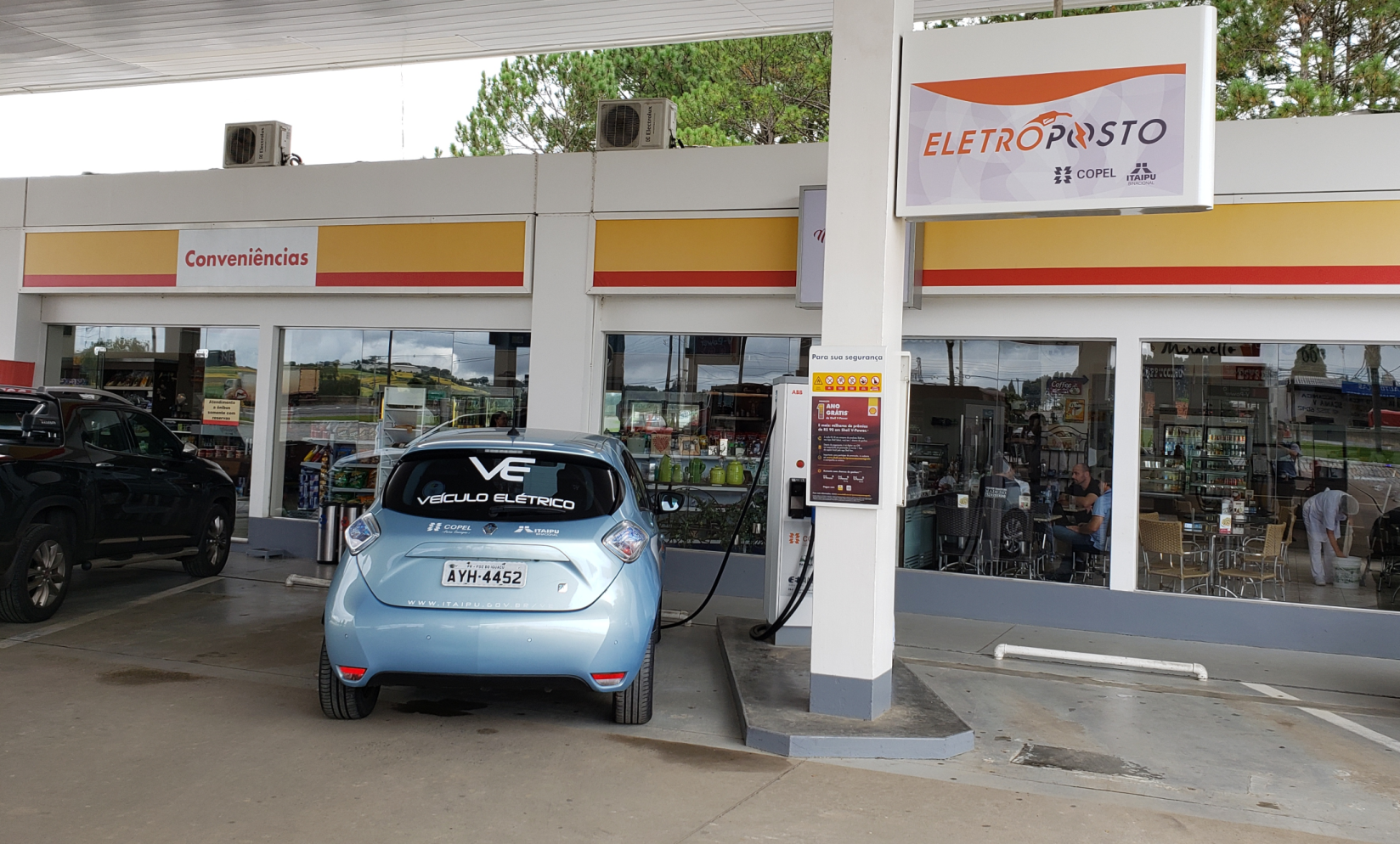 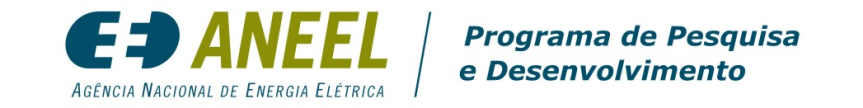 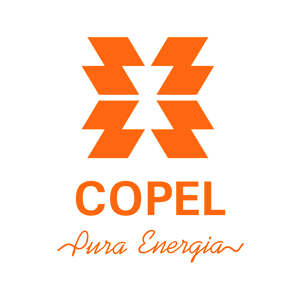 Estação Anila
Fernandes Pinheiro
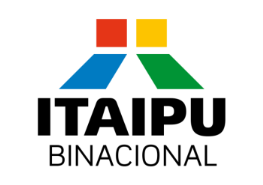 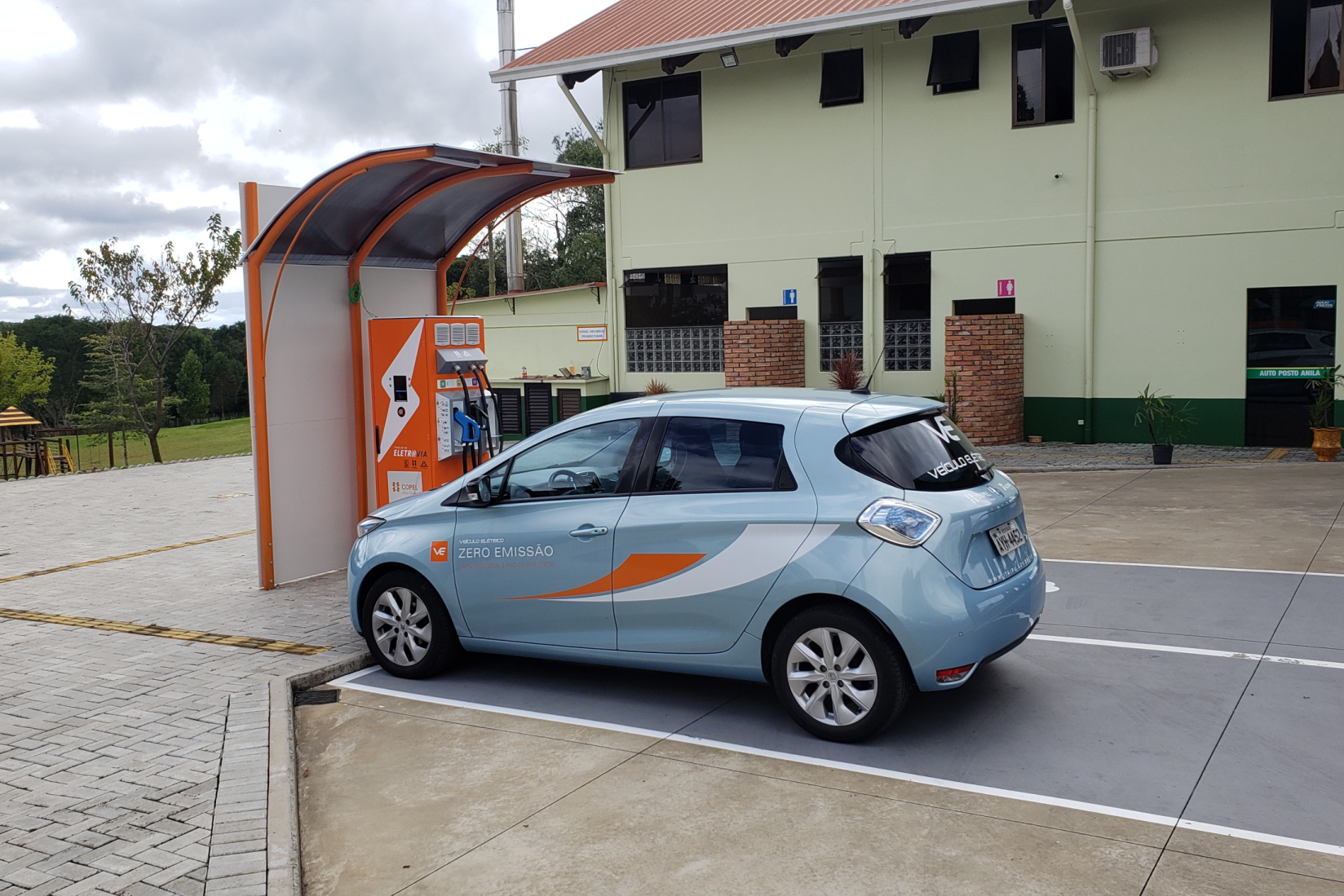 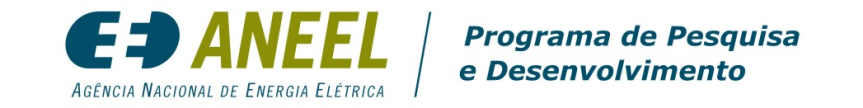 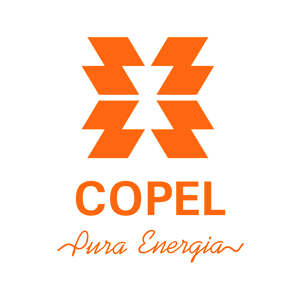 Estação Benedita
Irati
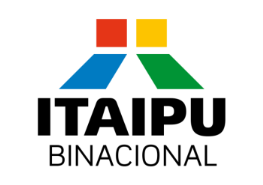 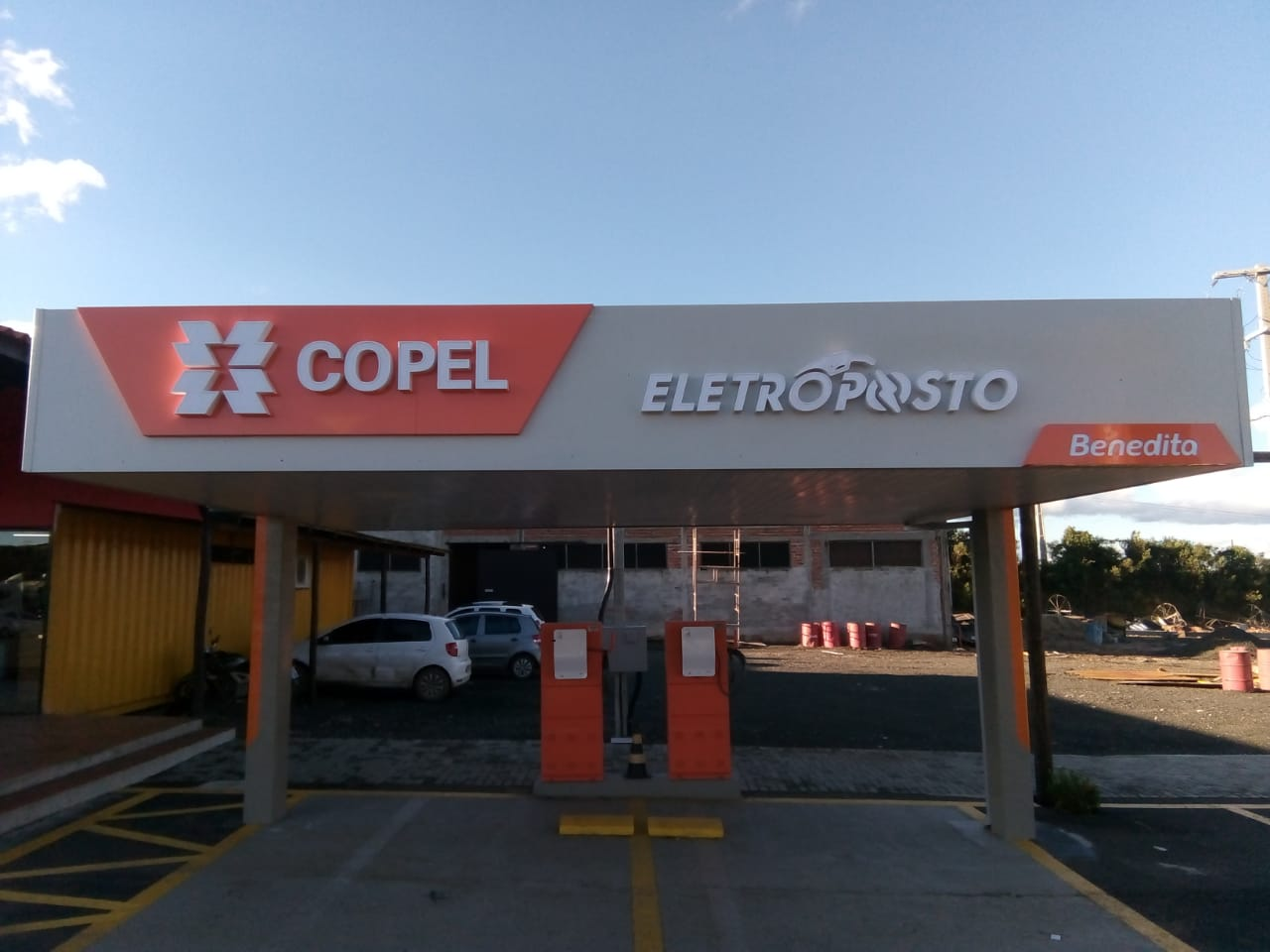 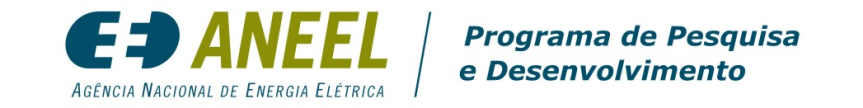 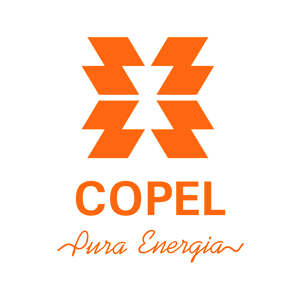 Estação Posto STOP
Prudentópolis
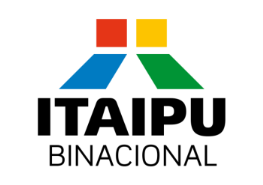 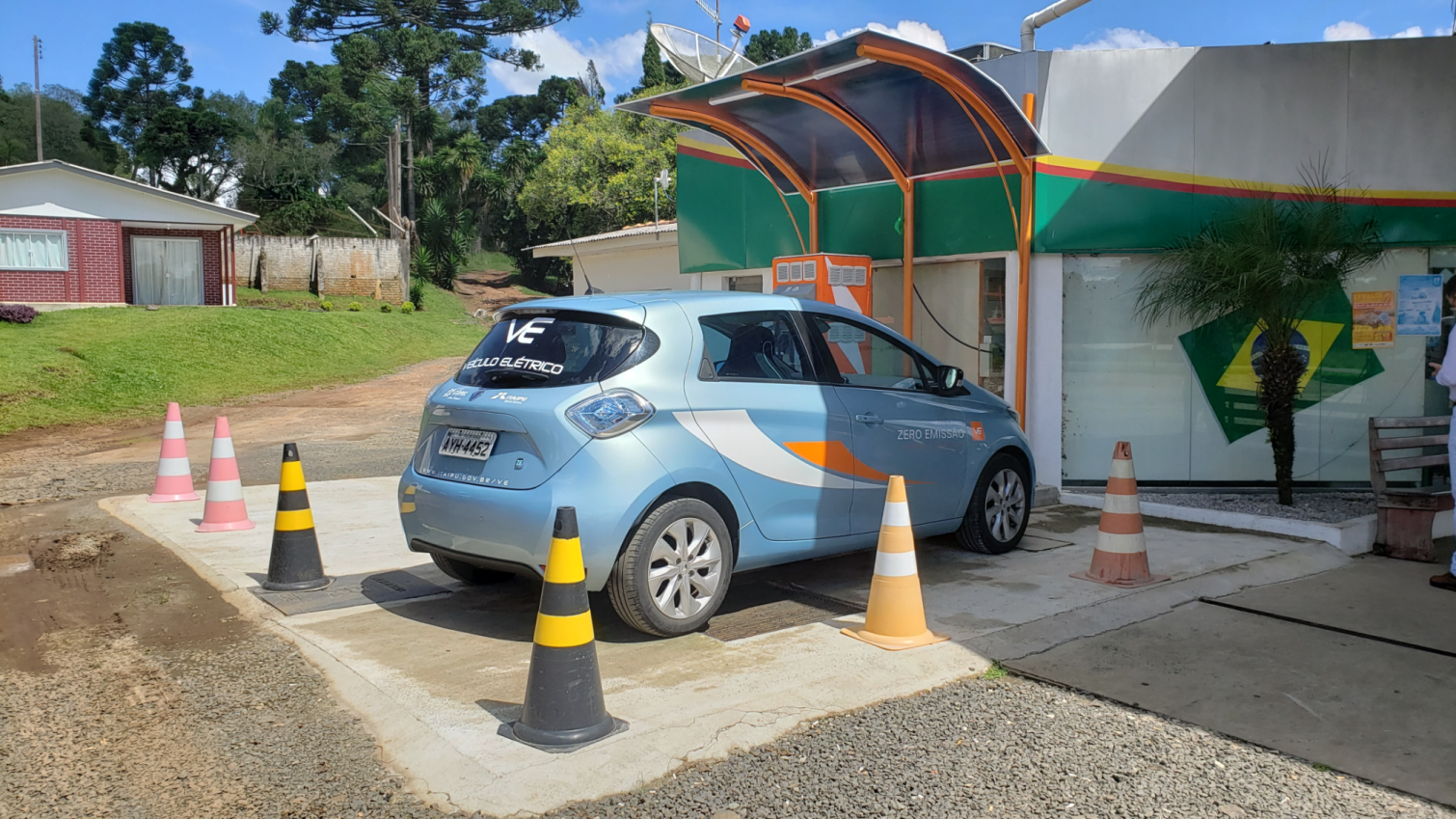 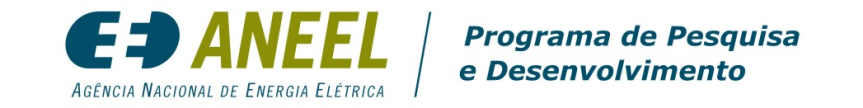 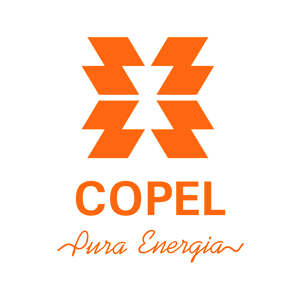 Estação Três Pinheiros
Candói
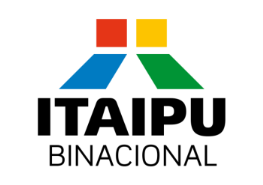 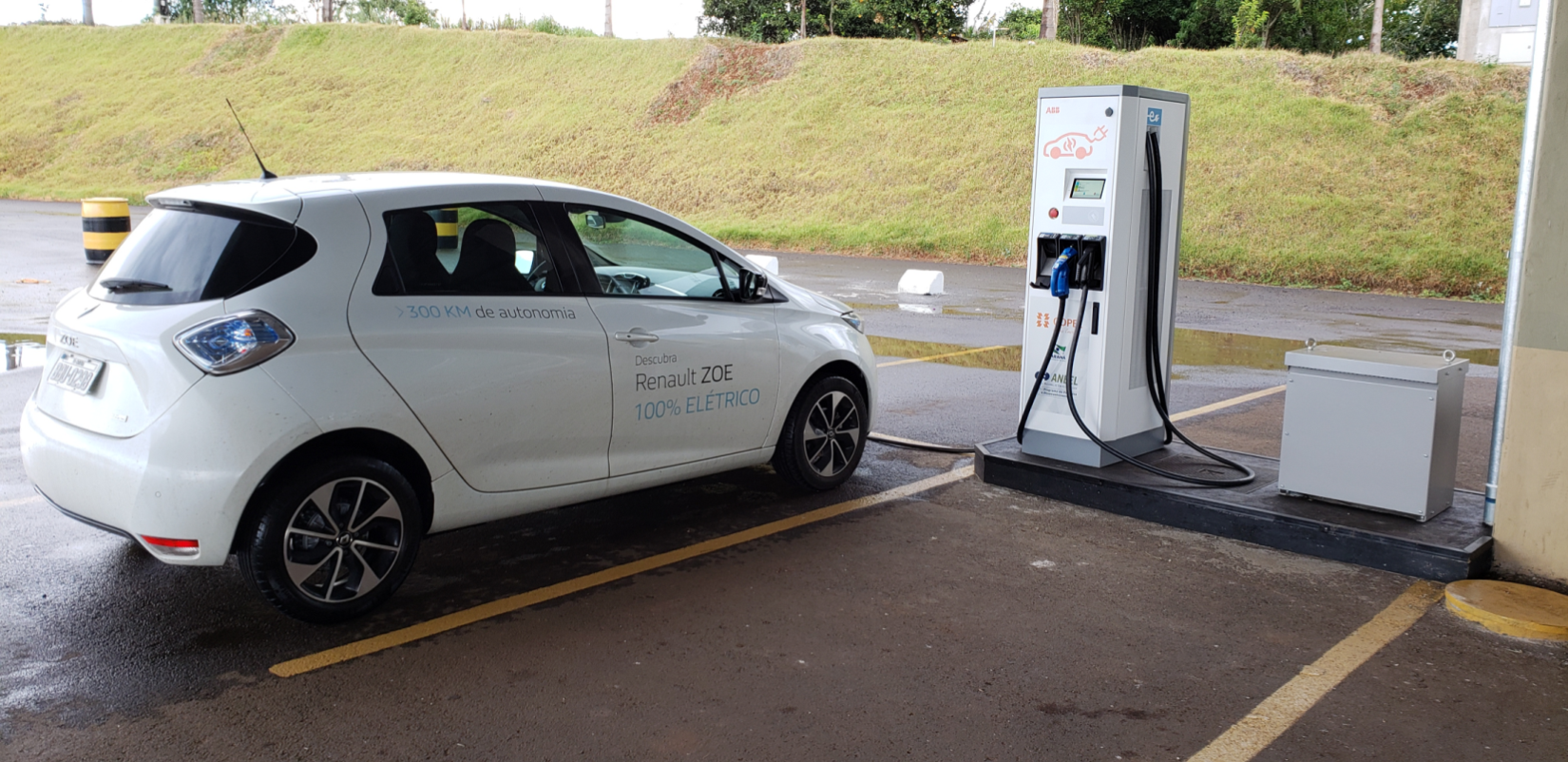 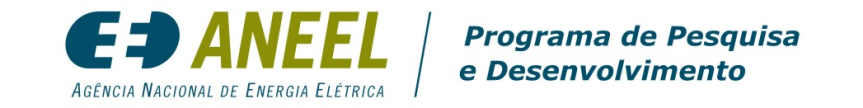 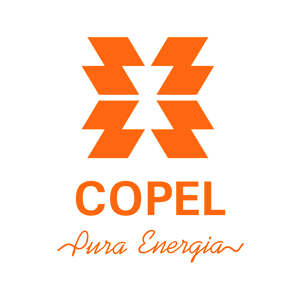 Estação Restaurante Choupana
Laranjeiras do Sul
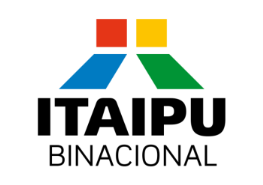 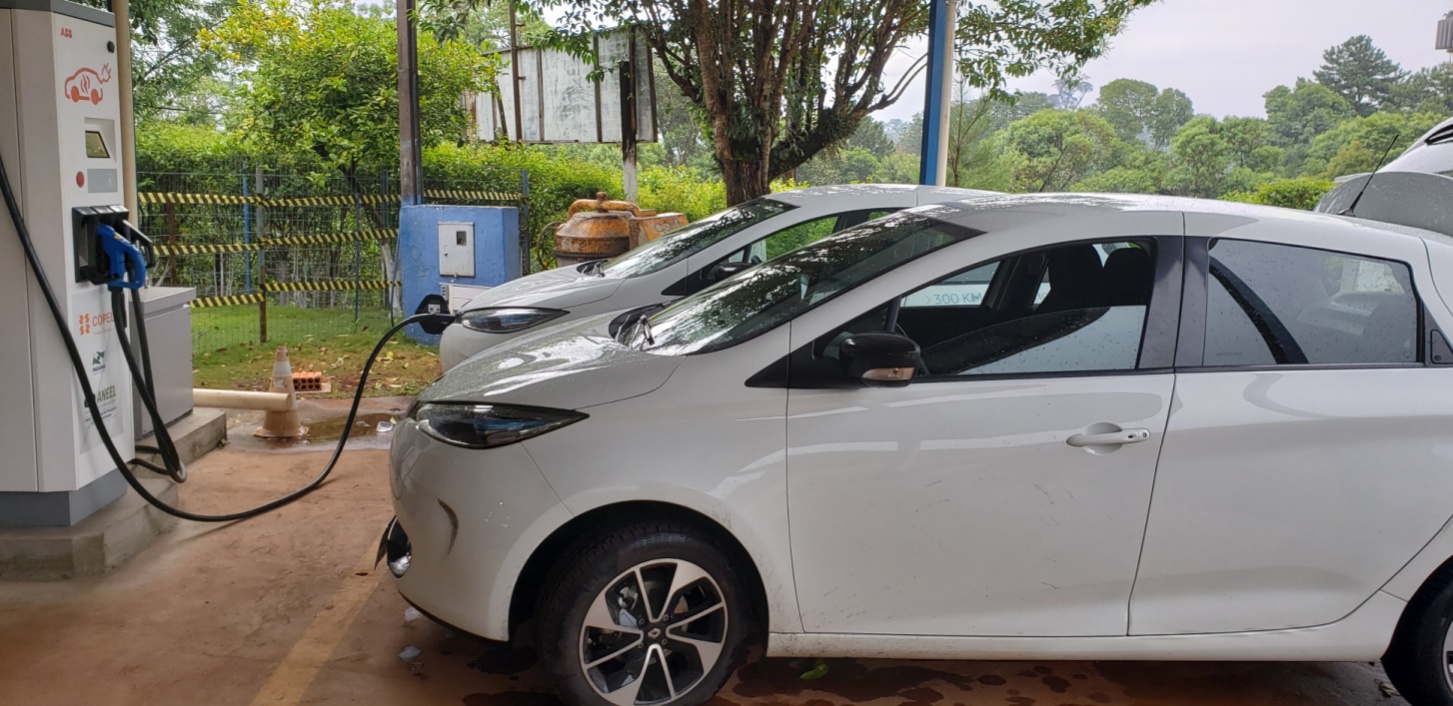 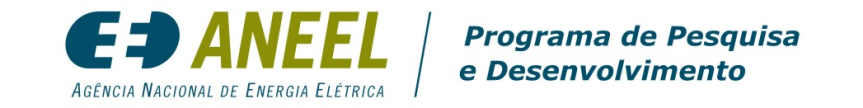 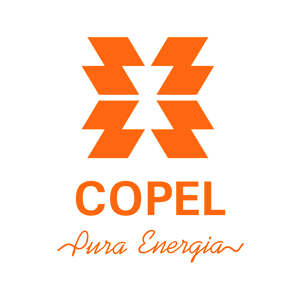 Estação Hotel Palmeiras
Ibema
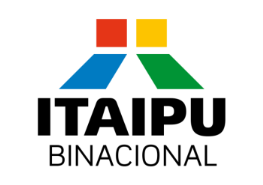 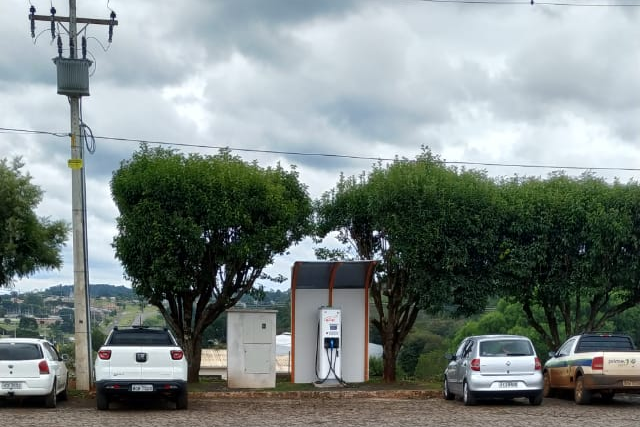 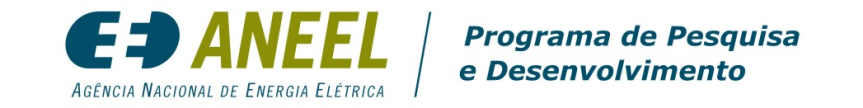 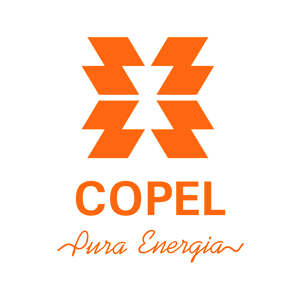 Estação Posto Pra Frente Brasil
Cascavel
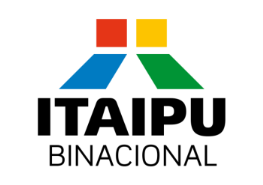 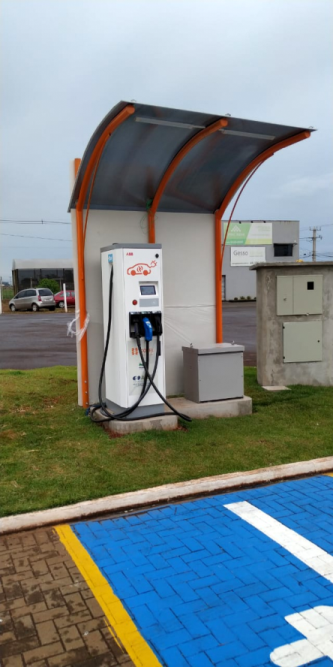 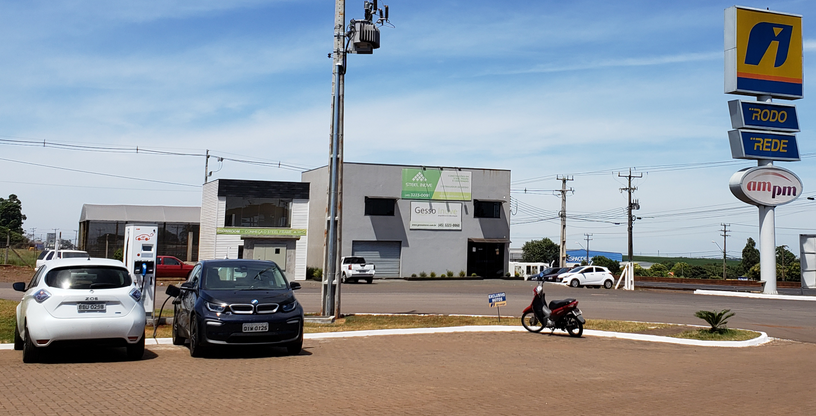 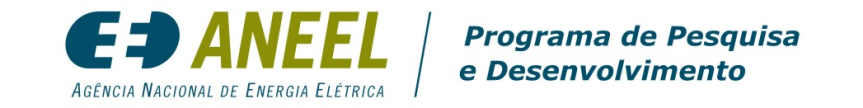 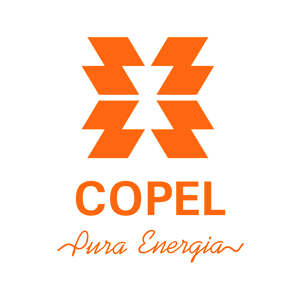 Estação Posto Matelândia
Matelândia
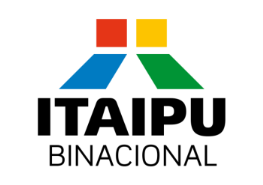 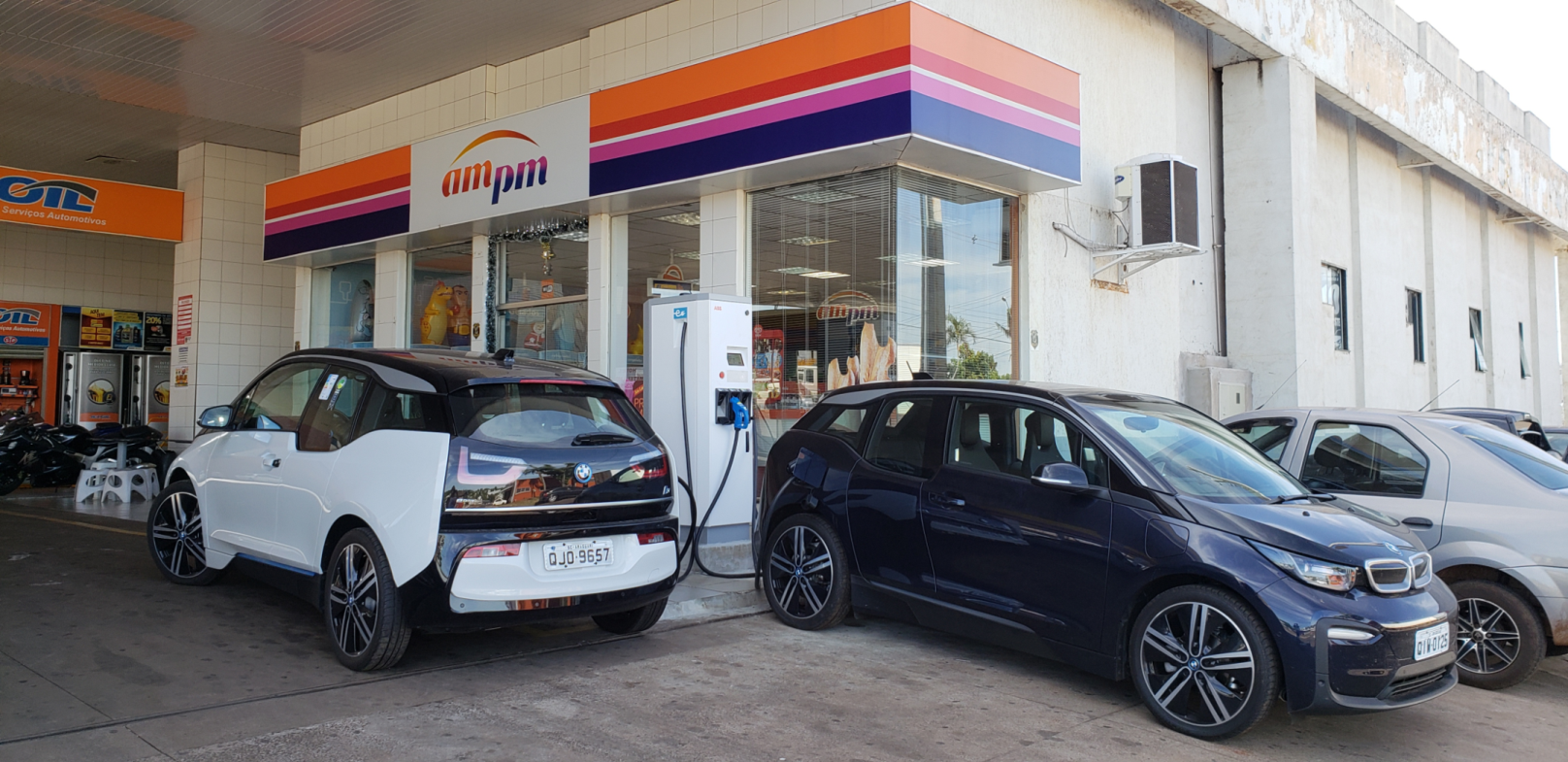 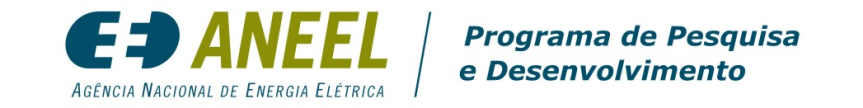 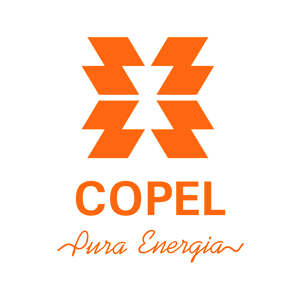 Estação Barreira de Itaipu
Foz do Iguaçu
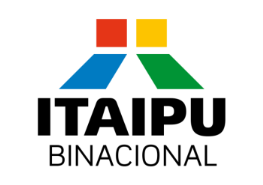 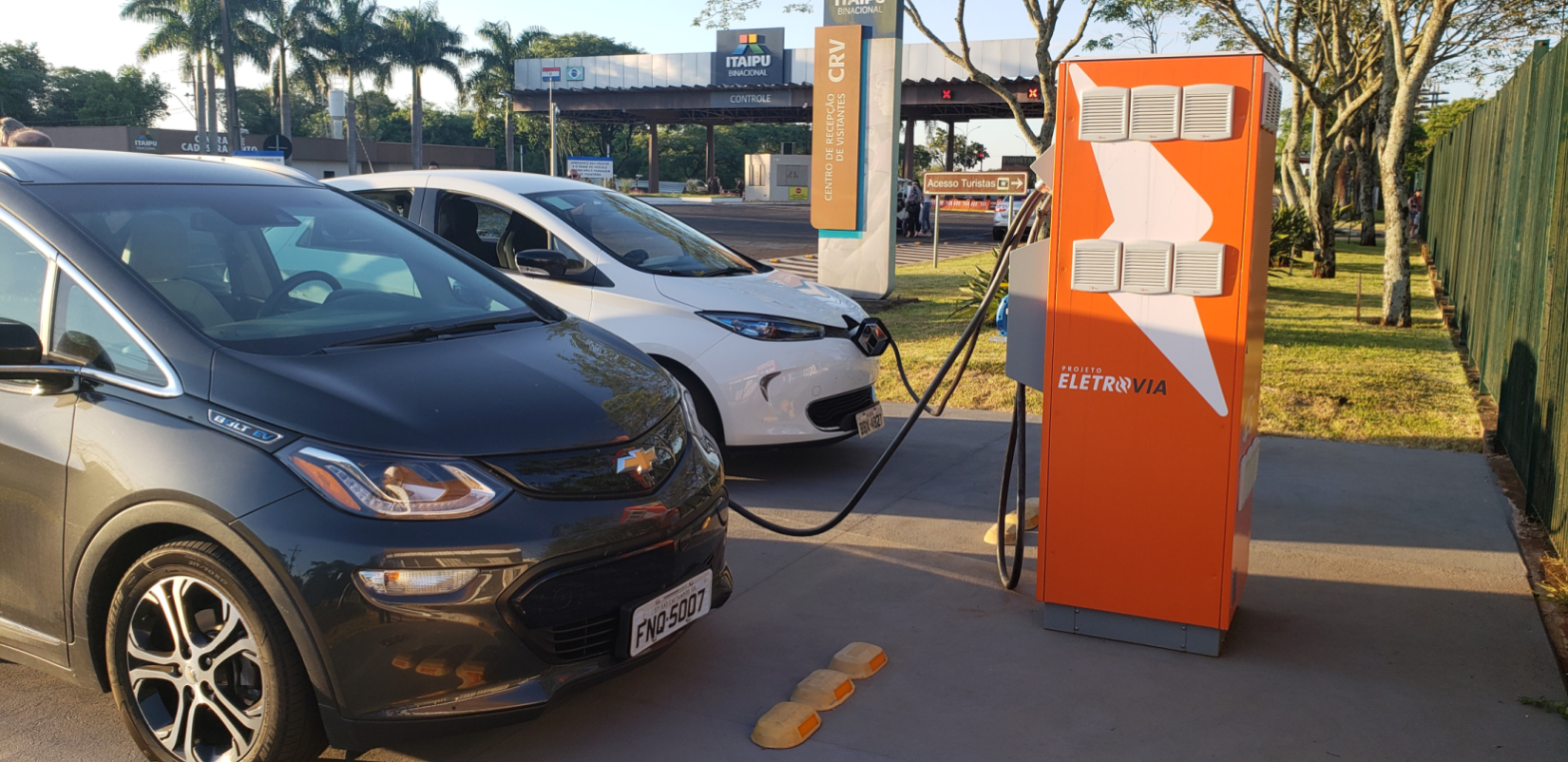 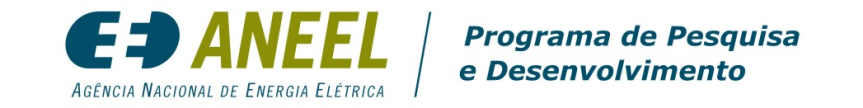 Monitoramento
Eletroposto – COPEL KM3
Monitoramento
Eletroposto – COPEL KM3
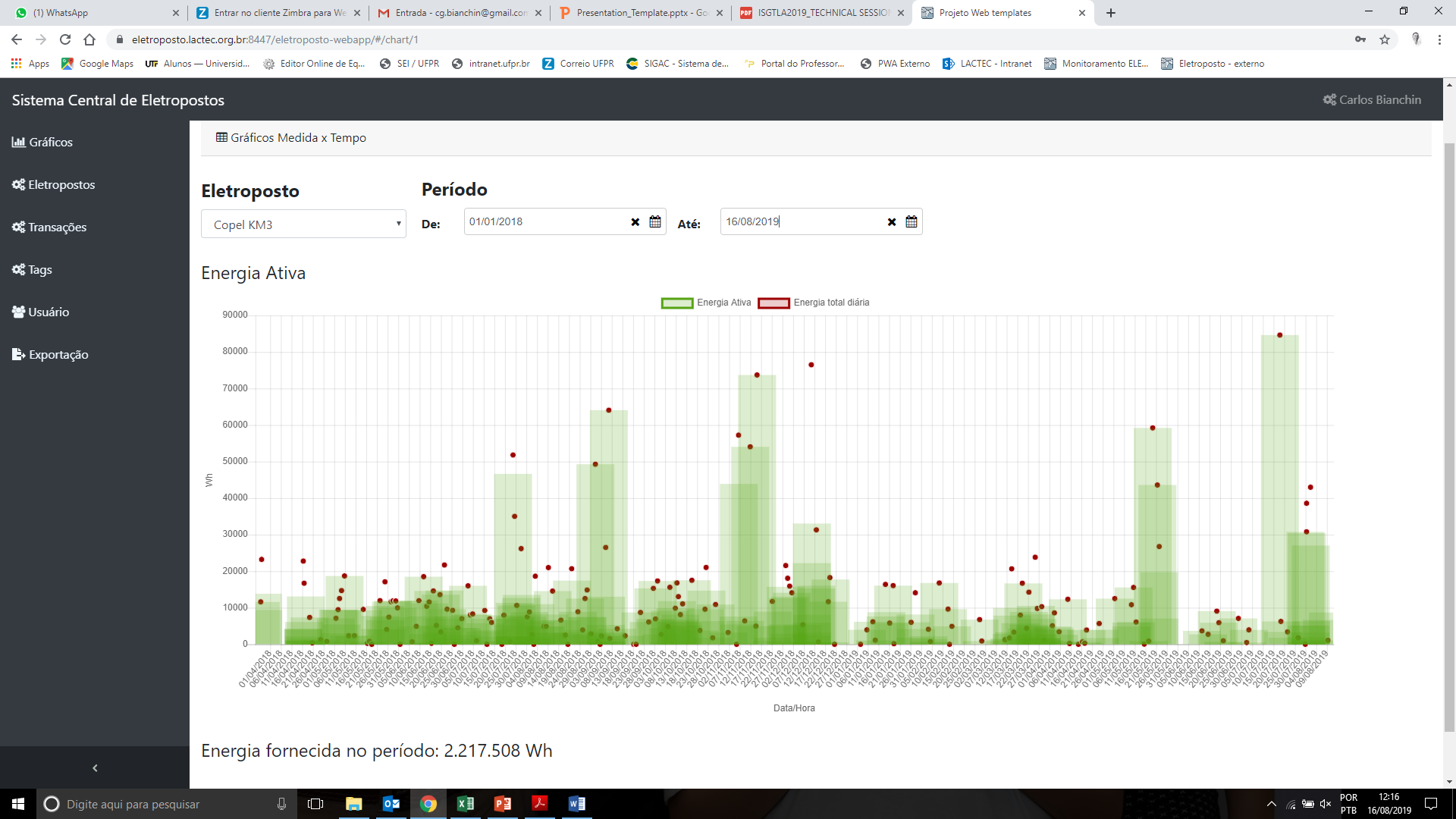 *O sistema de monitoramento já comunica com todos os eletropostos da eletrovia (marca ABB)
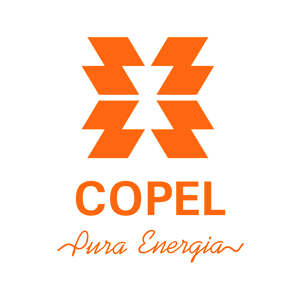 Carregador CC Nacional
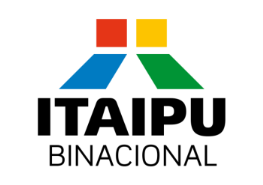 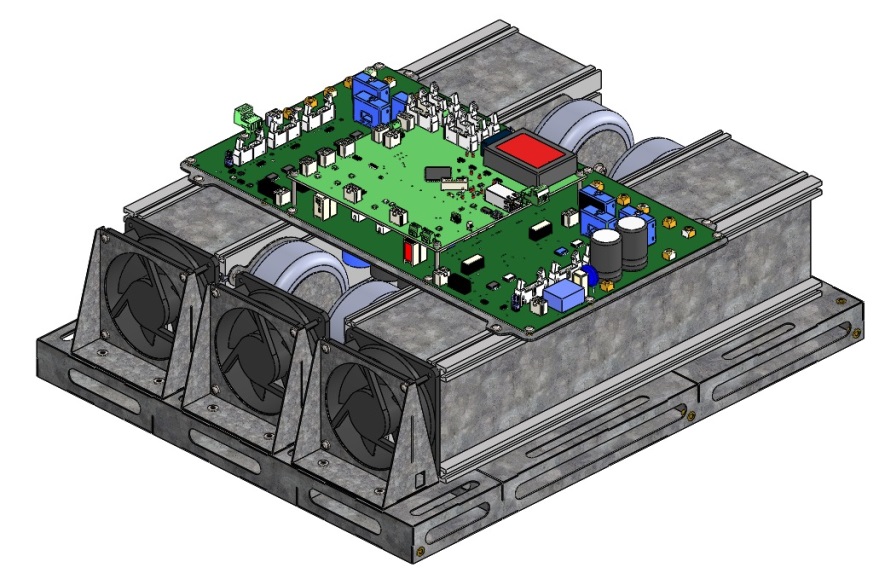 Carregador rápido nacional
Protótipo em fase de montagem 
Potência modular de 15kW
Potência Total 45kW
Conexões CHAdeMO e CCS
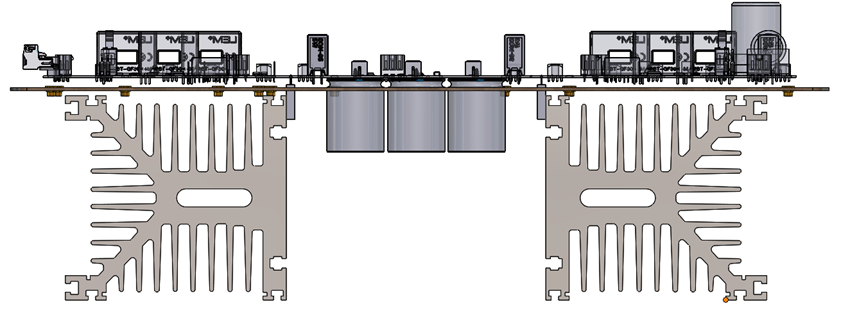 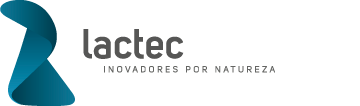 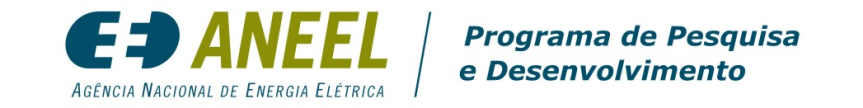 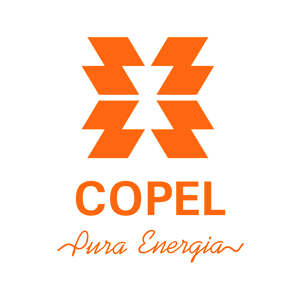 Conclusões
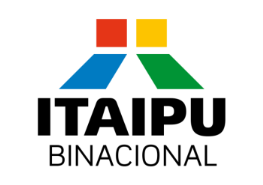 Infraestrutura 
Estações de recarga rápida demandam adaptações na rede interna dos pontos hospedeiros. Níveis de tensão na ordem de 380V são pré requisito para o funcionamento das estações.
Comunicação 
Essencial para a coleta de informações e para repasse ao usuário da rede de recarga, com informações de disponibilidade e monitoramento de funcionamento é segurança.
Recargas
Desde a primeira instalação, quase 400 recargas foram realizadas. A maior concentração fica na área urbana, na estação COPEL km3. Energia entregue próxima a 3MWh.
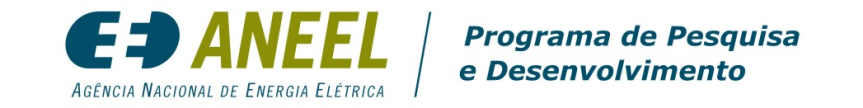 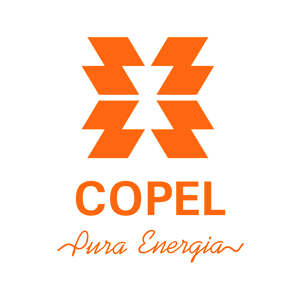 Conclusões
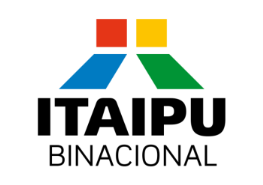 Energia
Desde o início das operações com as primeiras estações, foram consumidos 6,8MWh. Custo aproximado de R$8.500,00.
Tipos de Veículos 
As recargas revelaram que a maioria dos veículos usam recarga tomada CA, seguidos pela recarga em CC, CCS tipo 2 e CHAdeMo.
Recargas
Desde a primeira instalação, quase 700 recargas foram realizadas. A maior concentração fica na área urbana, na estação COPEL km3. Energia entregue próxima a 3MWh.
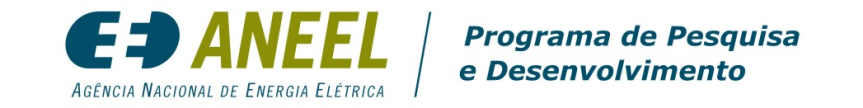 Regulamentação para VE
“Estabelecer os procedimentos e as condições para a realização de atividades de recarga de veículos elétricos por concessionárias e permissionárias do serviço público”(ANEEL, 2018).
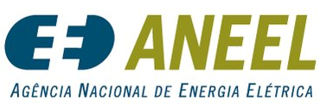 - Permitir a qualquer um que cumpra as condições estabelecidas, explorar a atividade de comércio de energia elétrica para recargas.
8
Estudos
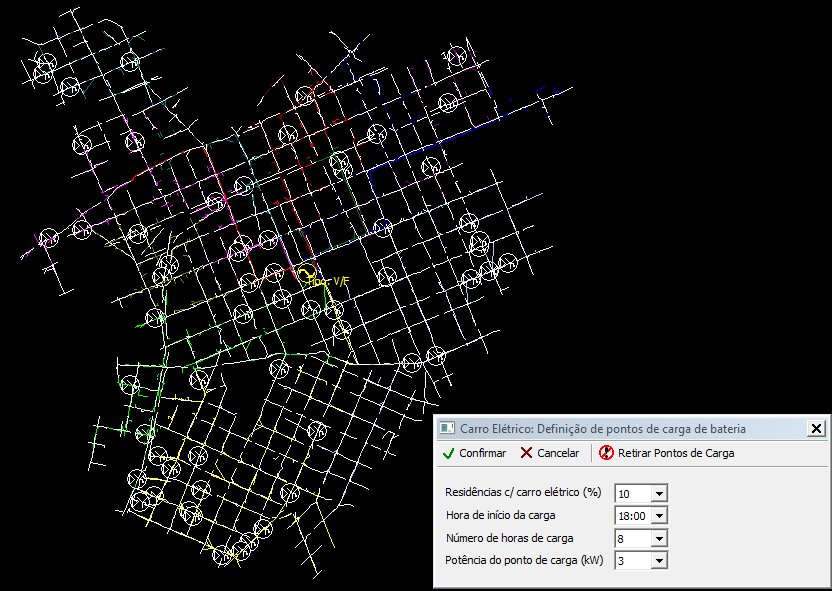 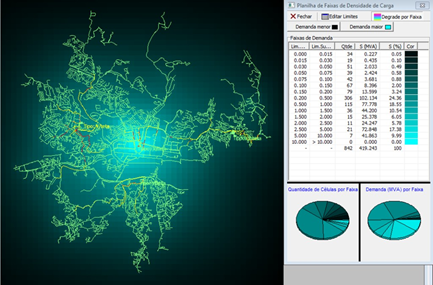 Simular fluxo de potência;
Simular inclusão de novas cargas;
Disponibilidade de acesso.
Estudos
Percentual de cargas em relação às unidades consumidoras domésticas;
Distribuição das cargas aleatório;
Horário e tempo de recarga;
Potência do ponto de recarga.
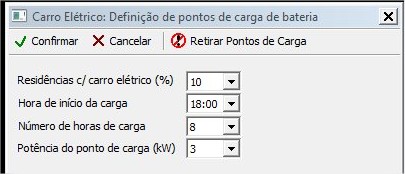 Estudos
Sem VE
Com VE
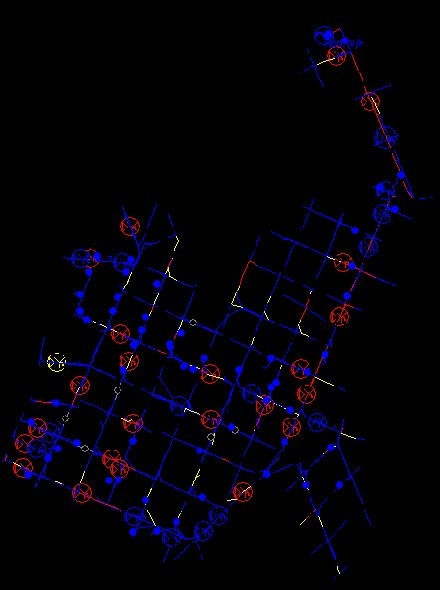 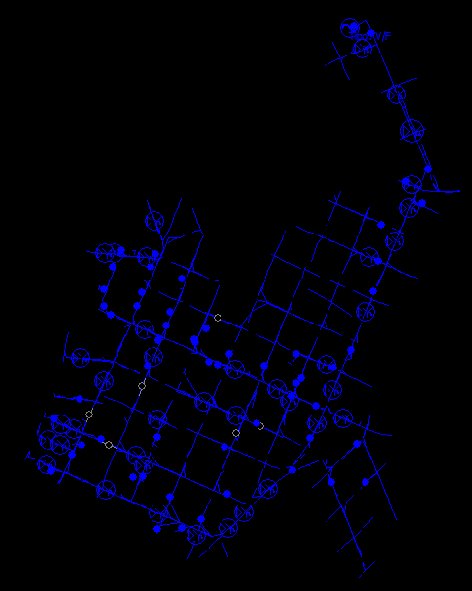 Edificações de Uso Coletivo
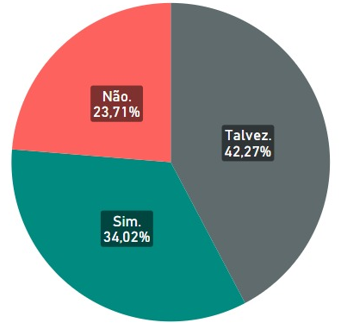 10
Edificações de Uso Coletivo
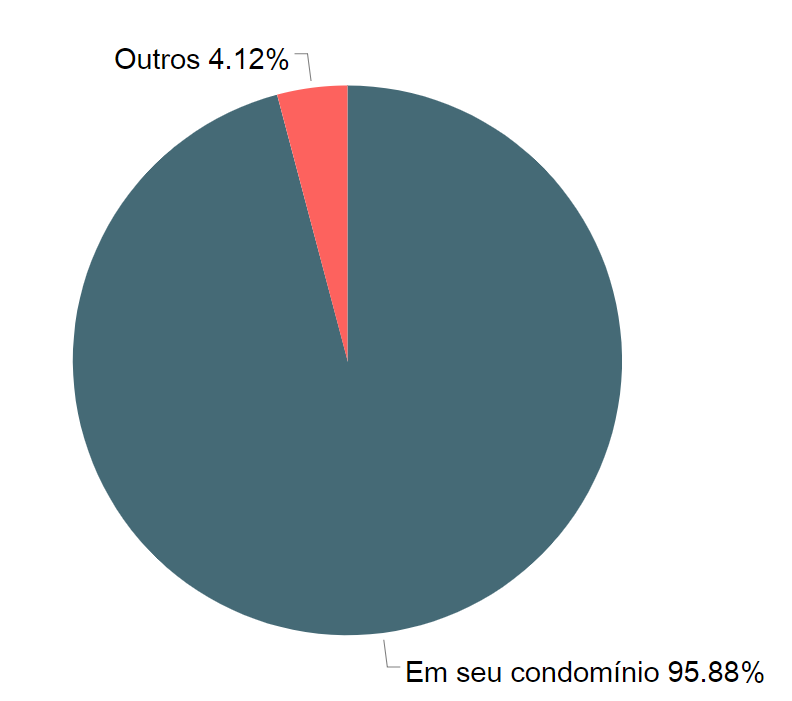 Local de preferência para recarga do veículo elétrico;
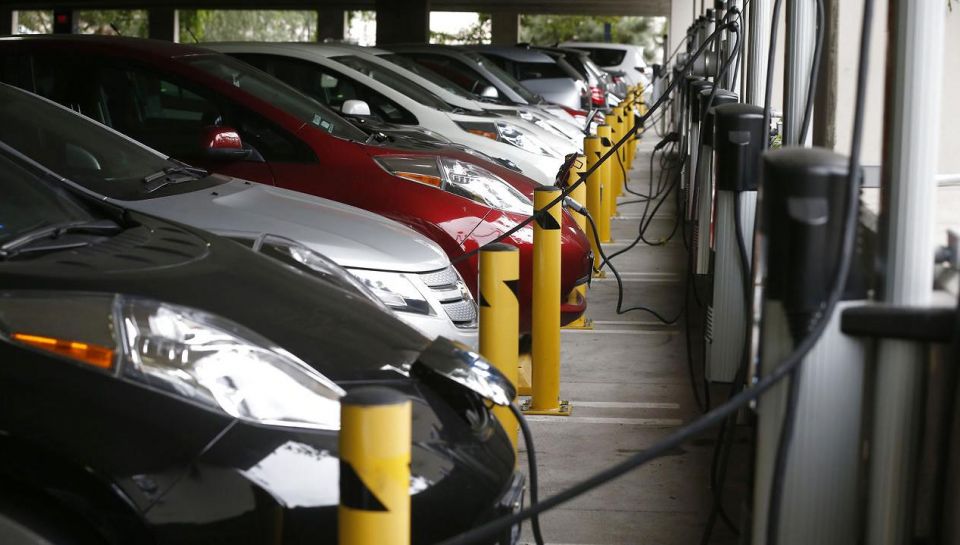 11
Edificações de Uso Coletivo
Planejamento para a  adequação de edíficios para atender veículos elétricos
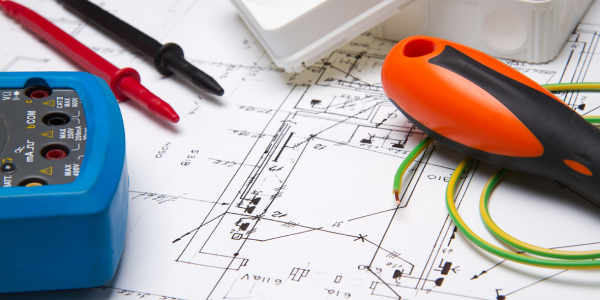 18
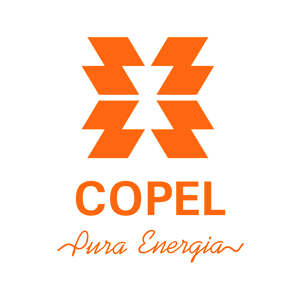 Continuidade dos projetos
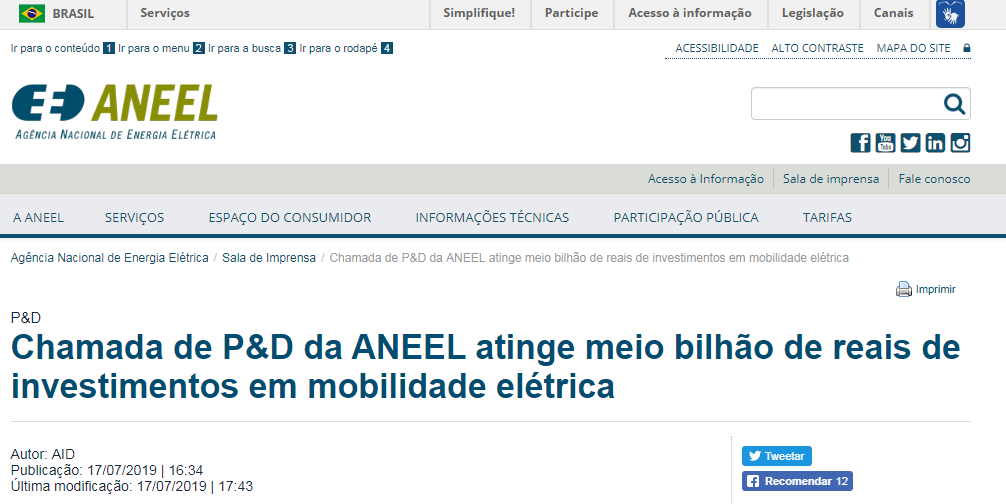 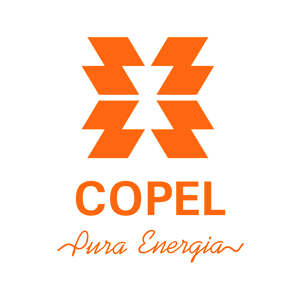 Projetos P&D COPEL DIS
Chamada nº 22 da ANEEL
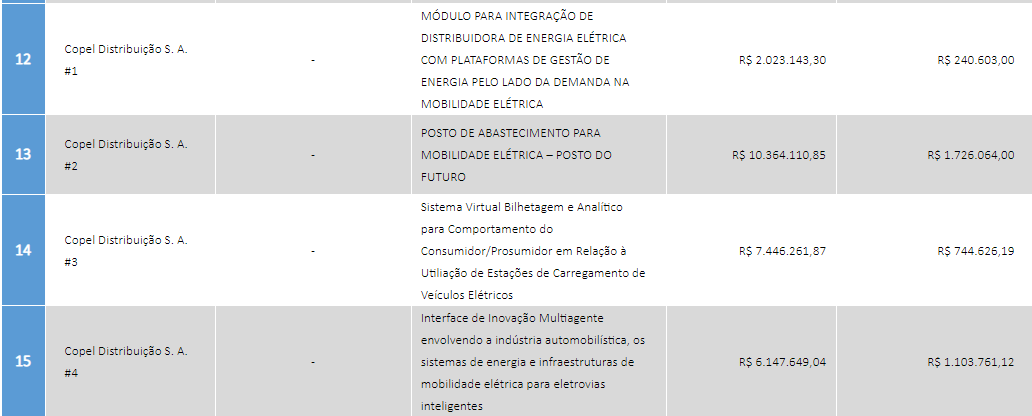 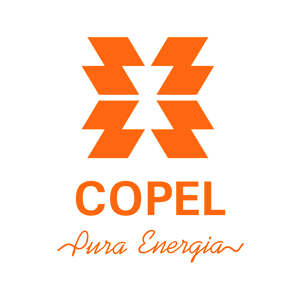 O Futuro da Mobilidade
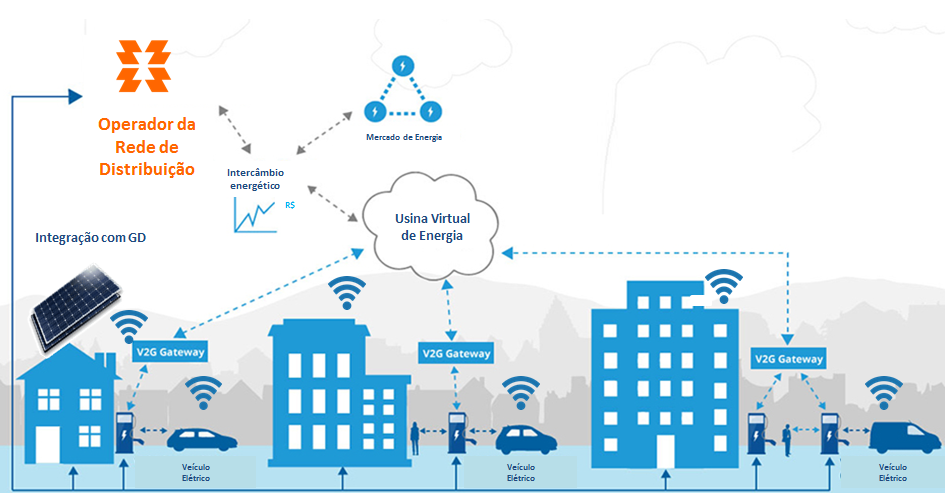 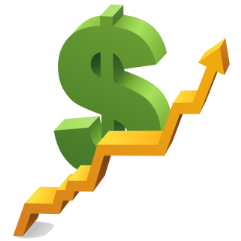 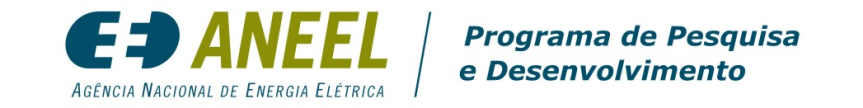 Muito Obrigado!
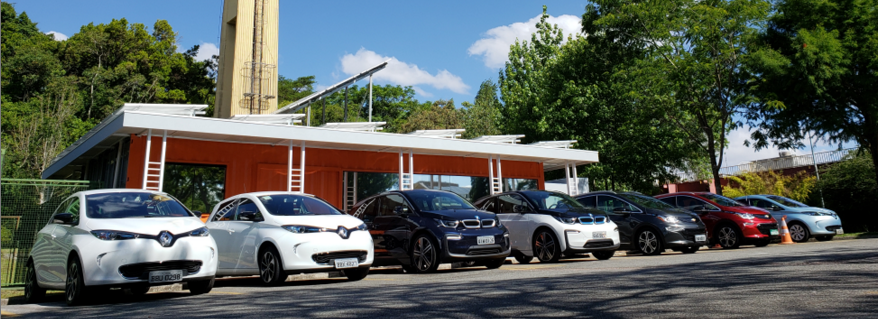 Júlio Shigeaki Omorijulio.omori@copel.com
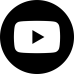 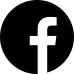 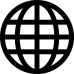 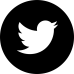 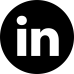 @copelatendevoce
www.copel.com
/copel
/Copel Pura Energia
/company/copel
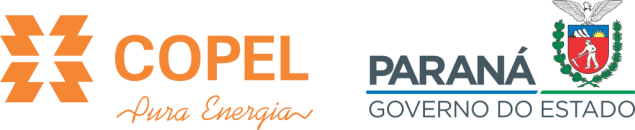